[Speaker Notes: Welcome to this ASEA presentation. Thanks for making time to be here.]
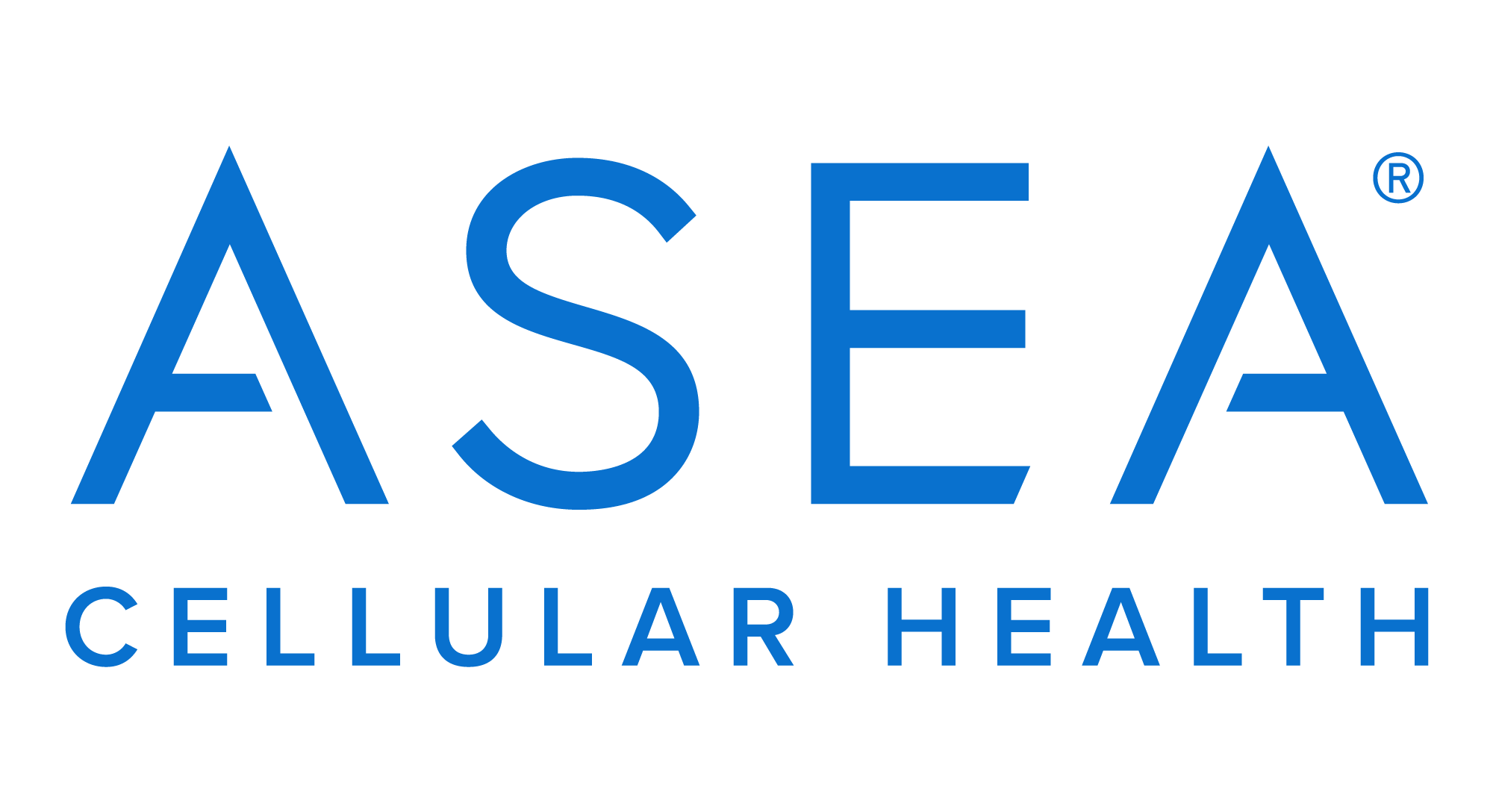 [Speaker Notes: ASEA Cellular Health is a global company based on a fast-growing field of science called “Redox Signaling”. 
We believe that the pathway to health lies in the body’s profound ability to heal itself.
Our  company’s scientific breakthrough is positioned to affect almost all areas of health and personal well-being.]
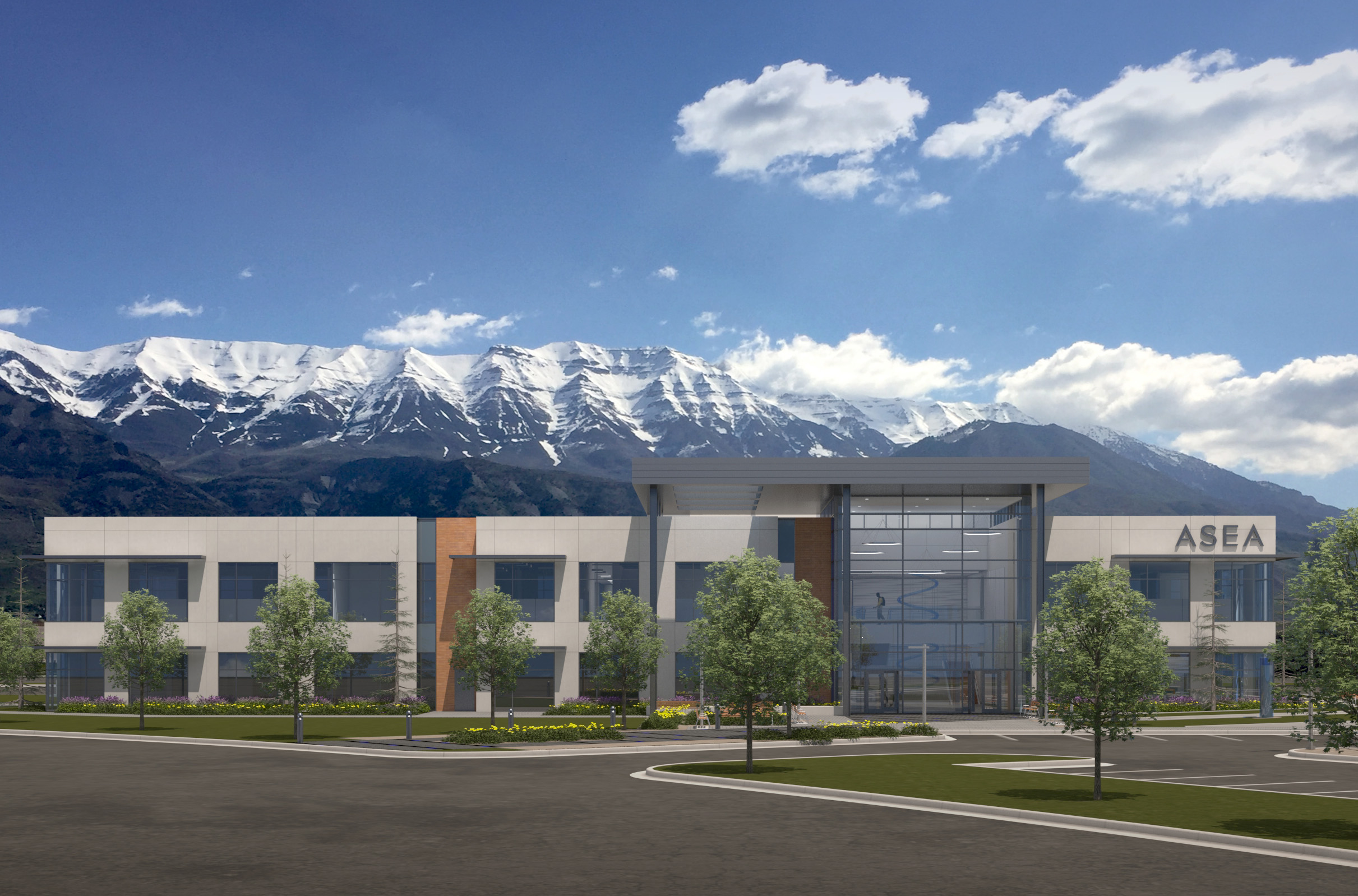 บริษัทที่จัดตั้งขึ้นมาอย่างดี
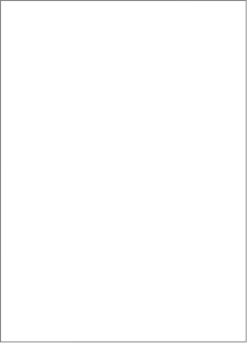 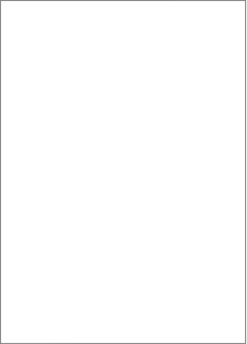 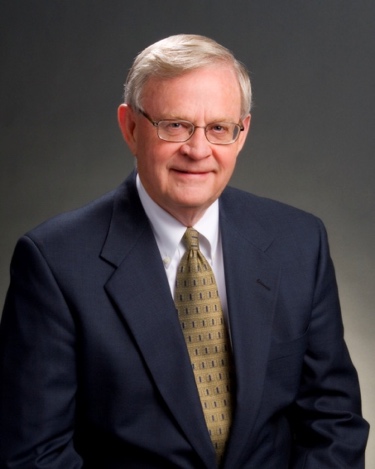 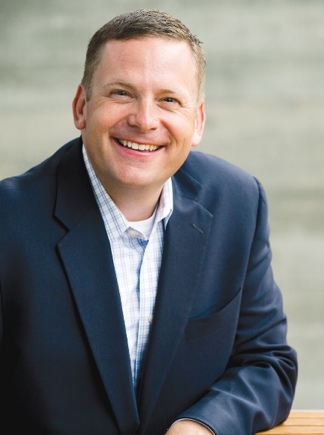 ผู้ก่อตั้งที่กล้าปฏิเสธบริษัทขายยายักษ์ใหญ่
เวอร์ดิส นอร์ตัน
ไทเลอร์  นอร์ตัน
[Speaker Notes: ASEA was founded by some businessmen who came upon a unique technology while it was still in research and development. What began as a business venture became a purpose-filled mission to improve lives. 
When a major pharmaceutical company wanted to buy the patents, these businessmen refused, even though they were offered an amount that would have guaranteed generational wealth.
Their goal became 1 of bringing this breaktช.ม.ough directly to the people, by the people - as quickly as possible. In doing so, they put “principles and purpose” over “ego and economics”.]
พันธกิจของอาเซีย
เพื่อชีวิตของผู้คนที่ดีขึ้นและเพื่อเป็นขุมกำลังให้แก่โลก
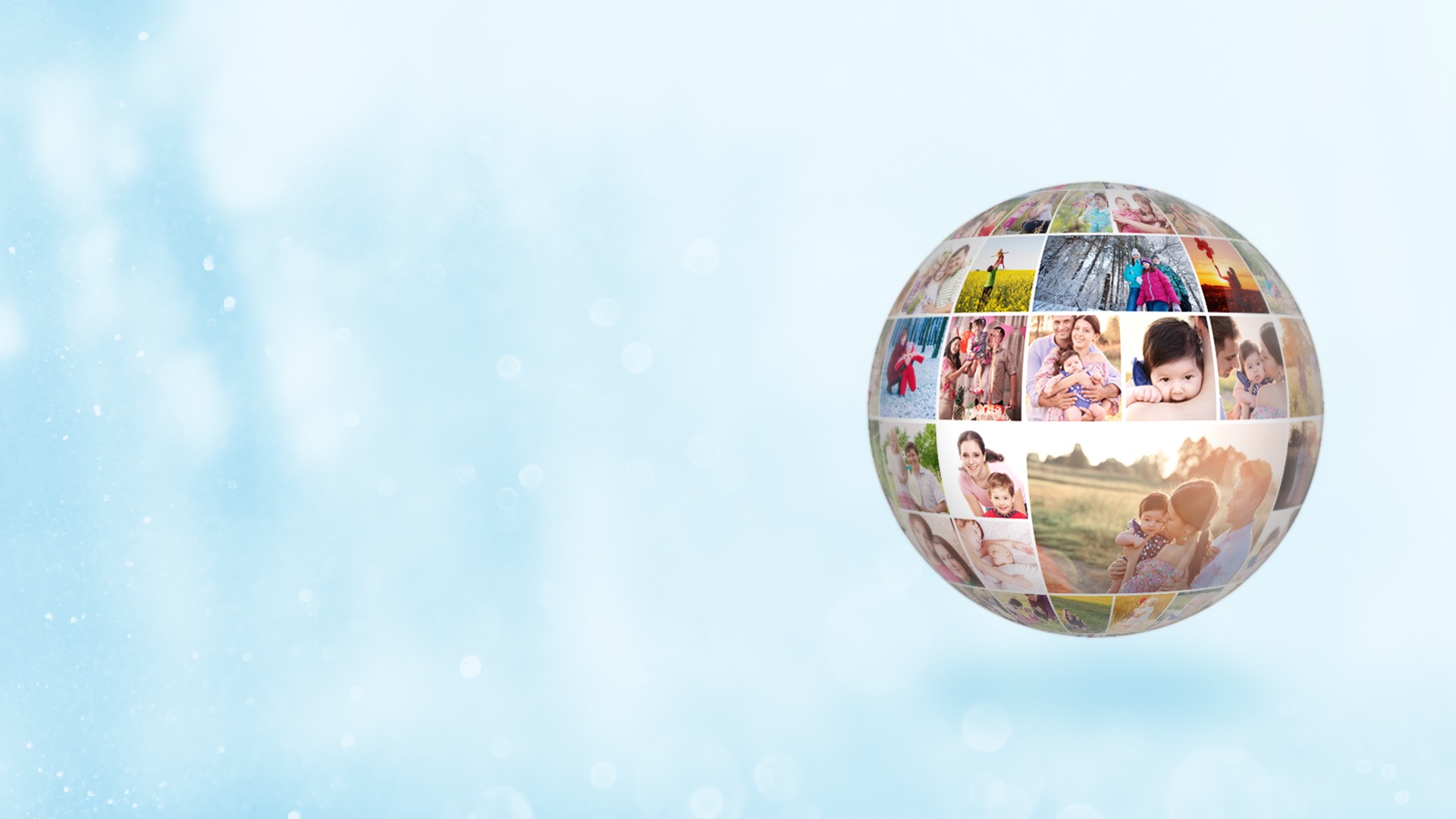 29 ประเทศ และกำลังขยาย
North America, Europe, Australia/New Zealand, Asia
$450 million ยอดขายสะสม
2010 เปิดตัว
1กำไรปีแรก
ปลอดหนี้/ใช้ทุนตัวเอง
[Speaker Notes: ASEA’s Mission is to better people’s lives and to be a force for good in the world.
Launched in 2010 with just 1 product, ASEA has expanded to over 29 countries ­ with total sales of $450 million by 2016.
Debt free from 1st year
Since this was all through word of mouth, it’s a good testament to the effectiveness of the product and it’s unique nature, don’t you think?]
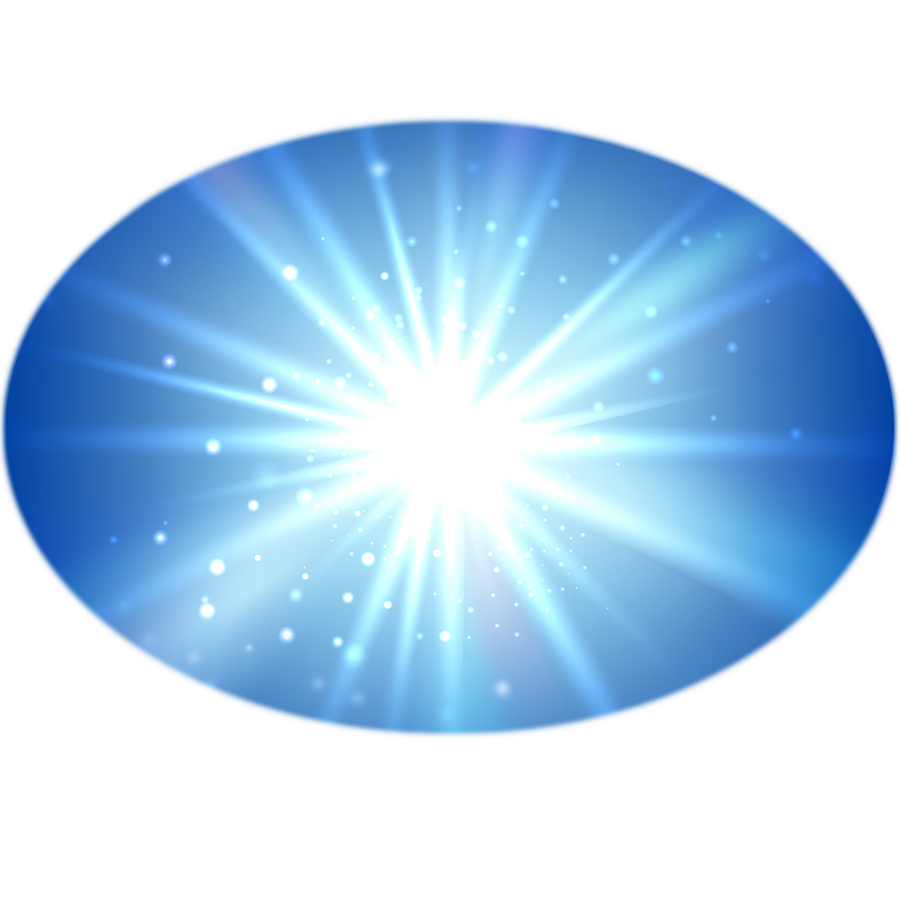 การค้นพบรีดอกซ์
โมเลกุลที่ส่งสัญญาณรีดอกซ์
พลังงาน
เซลล์ (เกลือ และ น้ำ)
โมเลกุลที่ส่งสัญญาณรีดอกซ์เกิดขึ้นโดยธรรมชาติในตัวคุณ
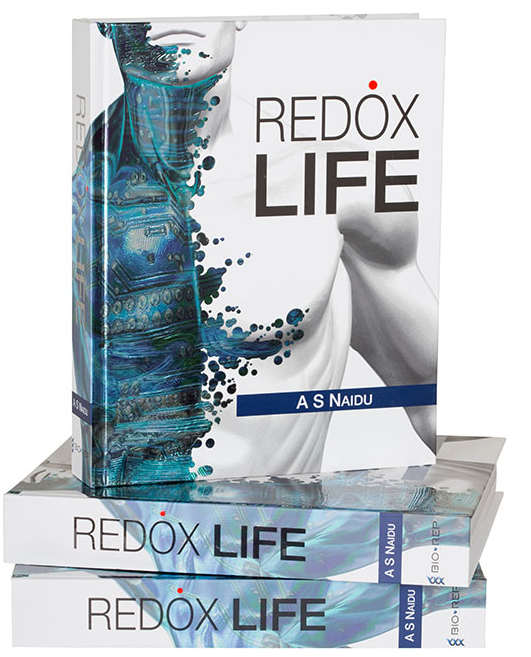 }
มีงานวิจัยมากกว่า 15,000 ชิ้นและหนังสือมากกว่า 1,200 เล่มที่ตีพิมพ์
โมเลกุลที่ส่งสัญญาณรีดอกซ์
 มีส่วนเกี่ยวข้องกับแทบทุกระบบและการทำงานของที่สำคัญของร่างกาย
กุญแจสู่การฟื้นฟูและสร้างเซ็ลล์ขึ้นมาใหม่ บนพื้นฐานของการส่งสัญญาณ
ของเซลล์เพื่อสุขภาพ ทั่วร่างกาย
[Speaker Notes: Redox Signaling molecules are native to your body and they are made from the salt water found inside your cells.  Once thought to be nothing more than a byproduct of energy production…there are now over 15,000 peer-reviewed articles and 1,200 books explaining how Redox Signaling Molecules are involved in virtually every major body system and function. In short, they are key to cellular rejuvenation and renewal and foundational to healthy cell signaling tช.ม.oughout the body.]
โมเลกุลรีดอกซ์เป็นส่วนสำคัญของการทำงานทุกระบบในร่างกาย
คุณ
ระบบ
อวัยวะ
เนื้อเยื่อ
เซลล์
โมเลกุลที่ส่งสัญญาณรีดอกซ์
7
[Speaker Notes: Redox signaling molecules are the foundation of  healthy cells. Redox molecules are critical to every major body system and function.]
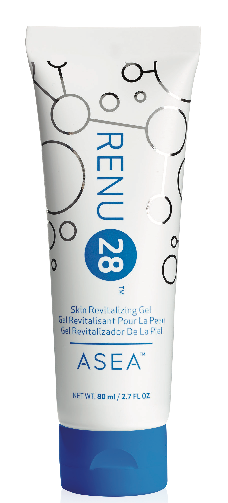 บริษัทเดียวที่ผูกมัดอำนาจของโมเลกุลรีดอกซ์ไว้
[Speaker Notes: 1 company has been able to harness the power of redox signaling molecules.]
[Speaker Notes: That company is ASEA]
จาก
ข้างใน
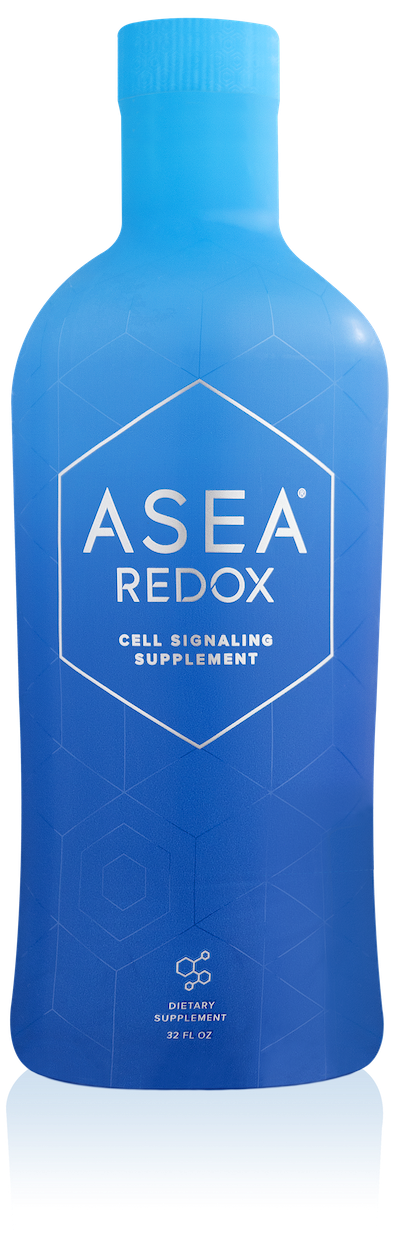 สู่ข้างนอก
สู่ข้างใน
ข้างนอก
ASEA
จาก
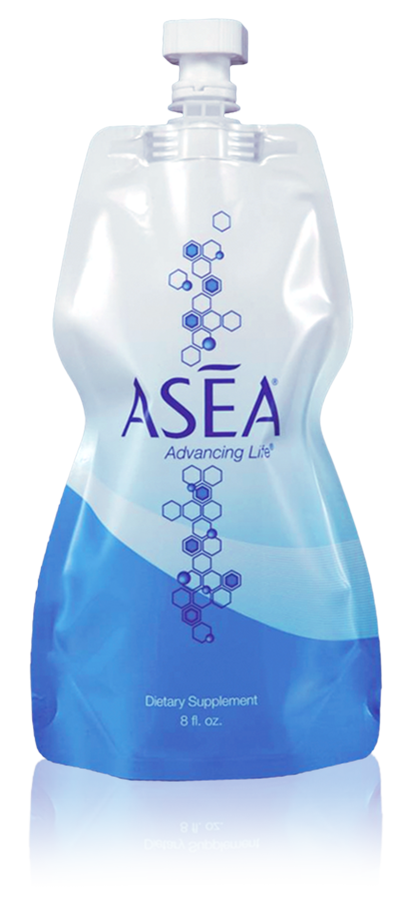 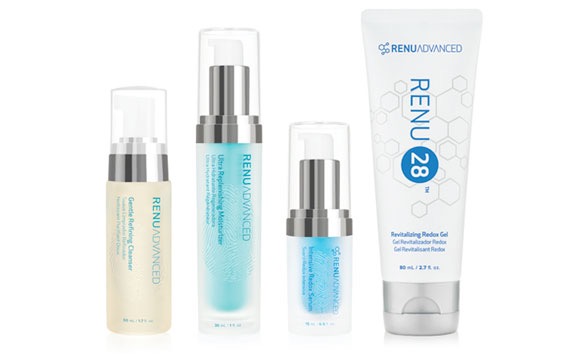 [Speaker Notes: ASEA offers products that enhance cellular health from the inside ­out ­ and from the outside ­in. 
ASEA Redox Supplement is the company's flagship liquid supplement.
This is not available in Thailand yet.
RENU 28 is a more concentrated form of ASEA. It’s a full body revitalizing gel that can be applied anywhere you would like to look or feel better. 
To enhance the anti­-aging benefits of RENU 28, ASEA has created the world’s only redox based skin care line called Renu Advanced.]
ความสามารถด้านการผลิตและการจัดจำหน่าย
ASEA ควบคุมการผลิตทั้ง ASEA และ RENU 28 ในโรงงานที่ผ่านการรับรองมาตรฐาน GMP ของ NSF
กำลังการผลิตรวมของ ASEA อยู่ที่ 500 ล้านเหรียญต่อปี
RENU 28 กำลังการผลิตรวม 300 ล้านเหรียญสหรัฐต่อปี
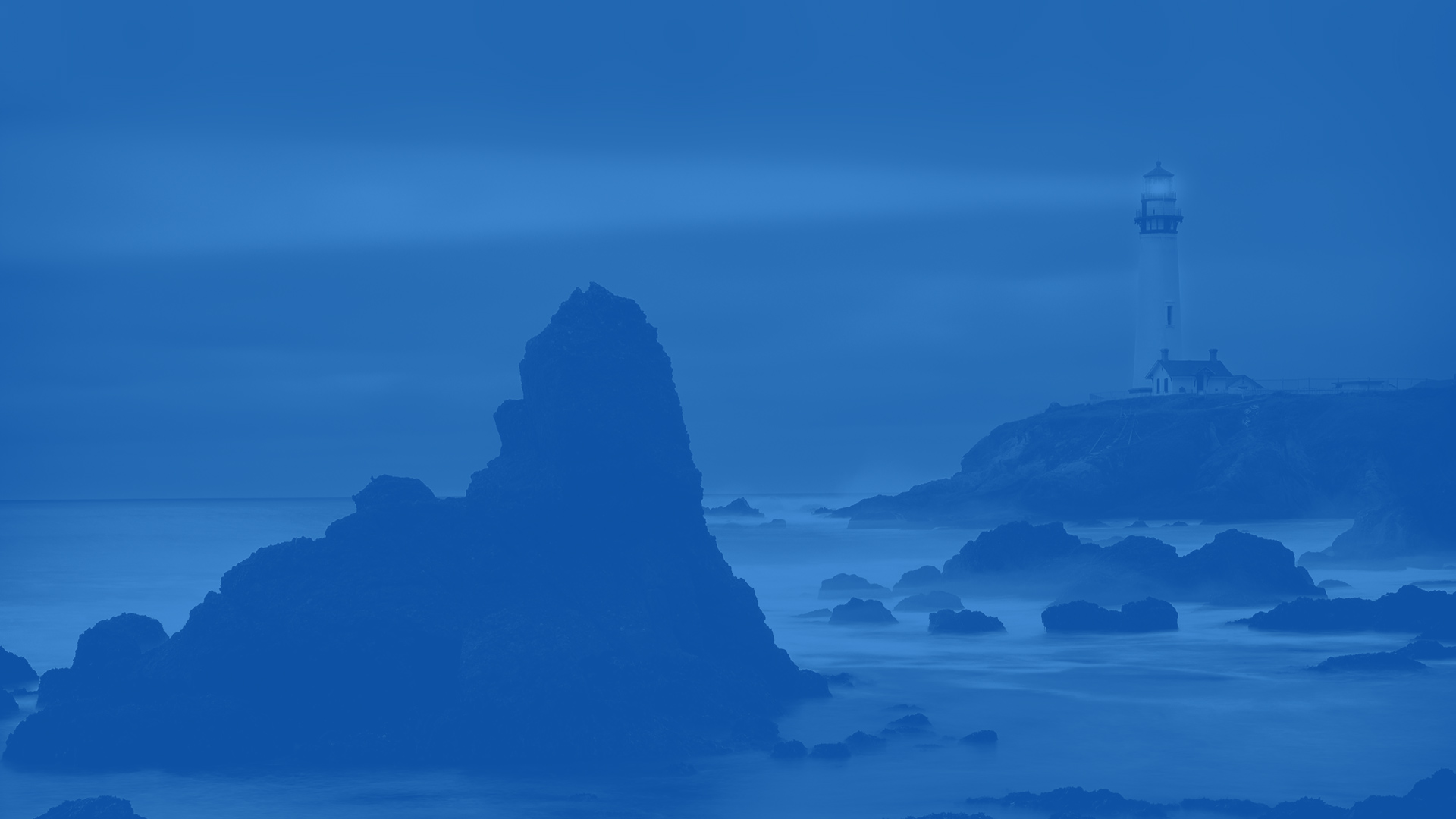 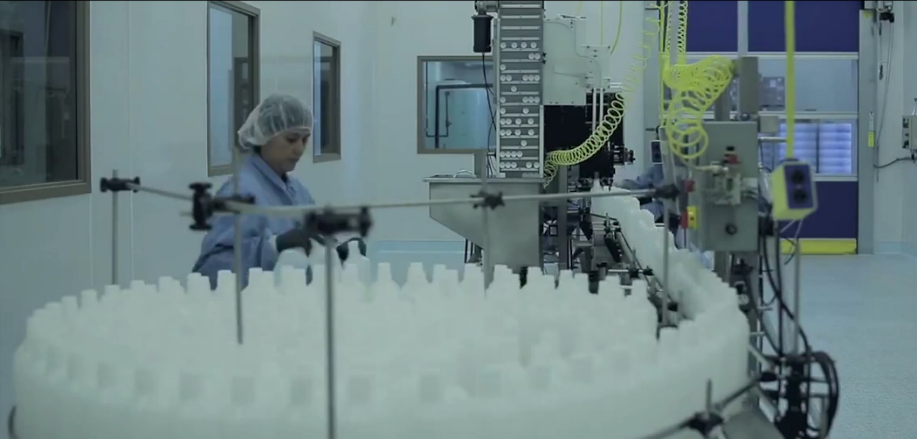 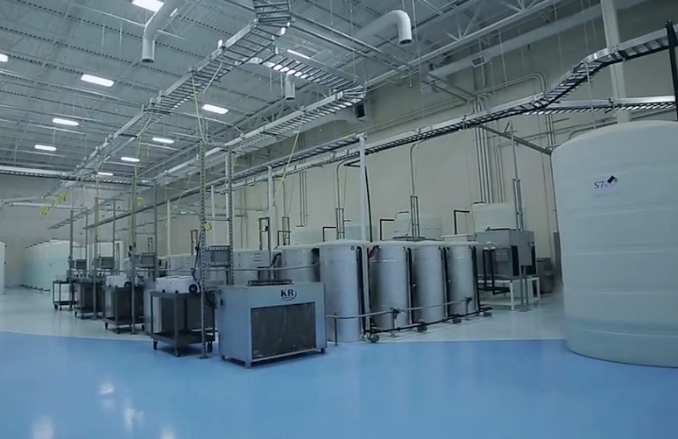 [Speaker Notes: Redox Molecules are manufactured only one place in the world. This is ASEA’s manufacturing plant near SLC Utah. They have only 1 plant to maintain quality and secrecy.]
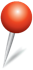 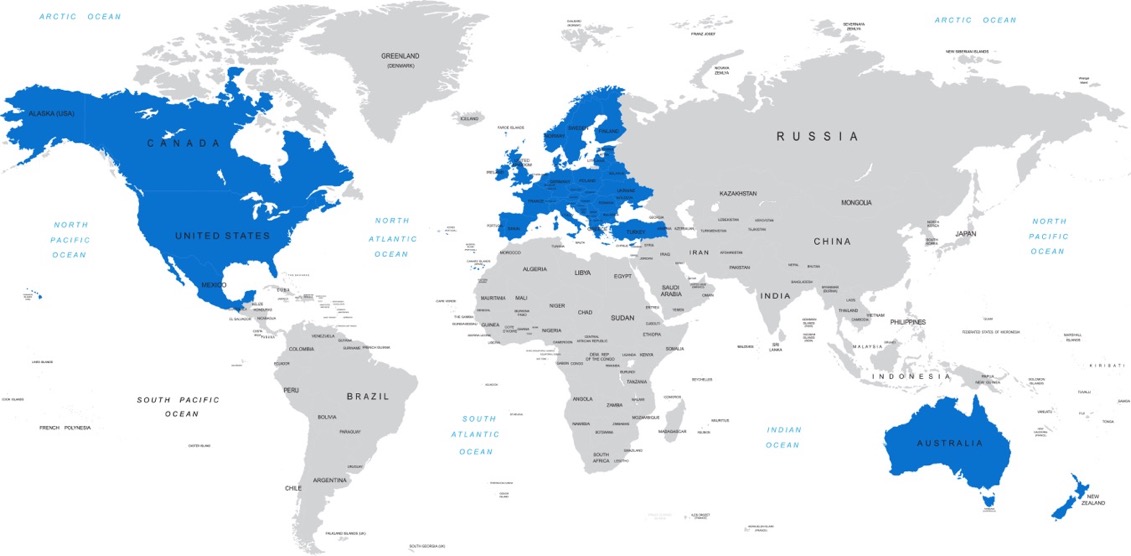 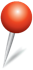 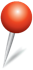 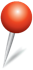 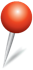 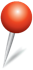 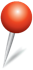 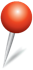 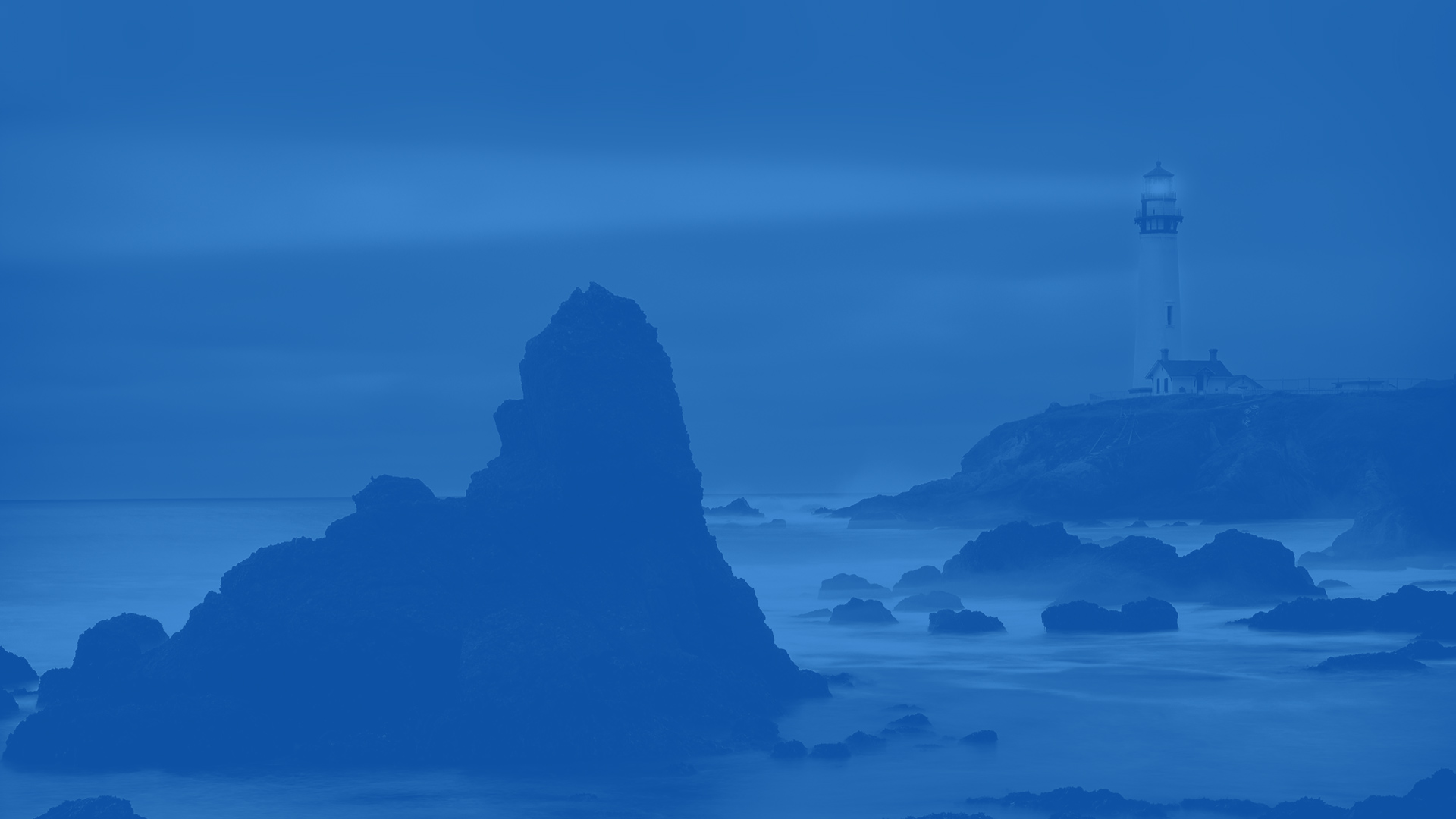 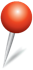 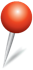 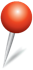 การขนส่งสินค้าและจัดจำหน่ายสินค้า ASEA & RENU
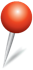 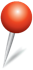 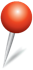 14 ศูนย์กระจายสินค้าของบุคคลที่สาม
[Speaker Notes: ASEA & RENU SHIPPING AND DISTRIBUTION
14 Distribution Centers]
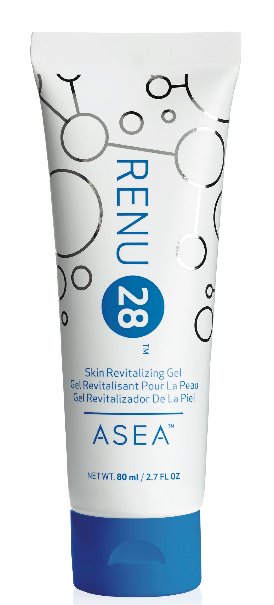 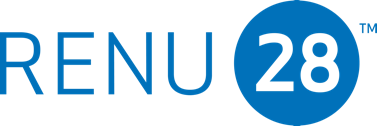 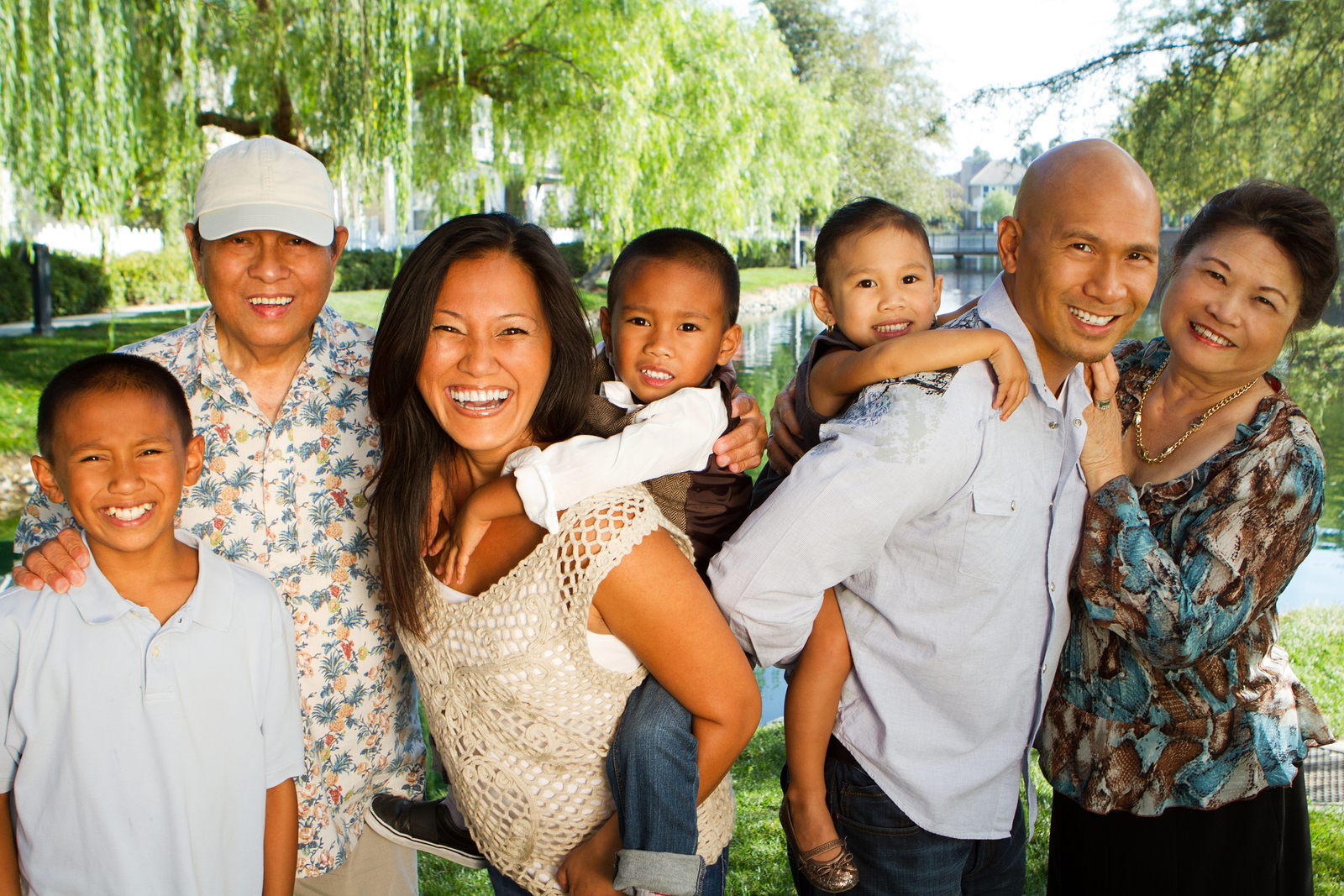 [Speaker Notes: Let’s start with RENU 28, ASEA’s revitalizing whole-body skin gel, since results are so visible.]
สุขภาพและความงาม
กีฬาและนักกีฬา
ความสวยงามและดูแลผิว
ใครได้ประโยชน์จากเทคโนโลยีรีดอกซ์
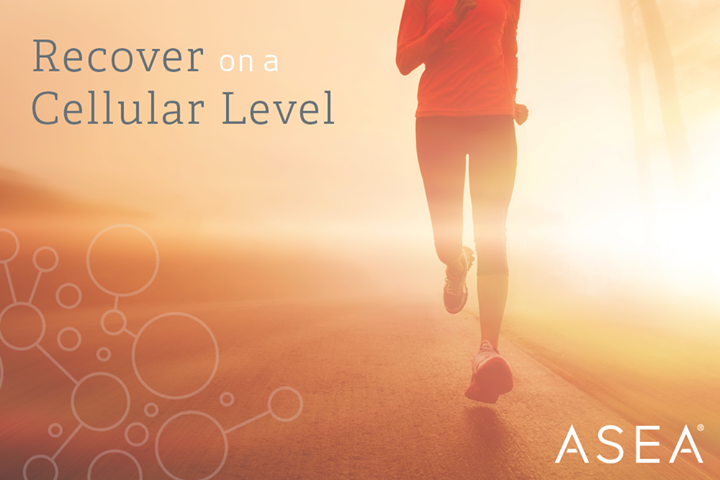 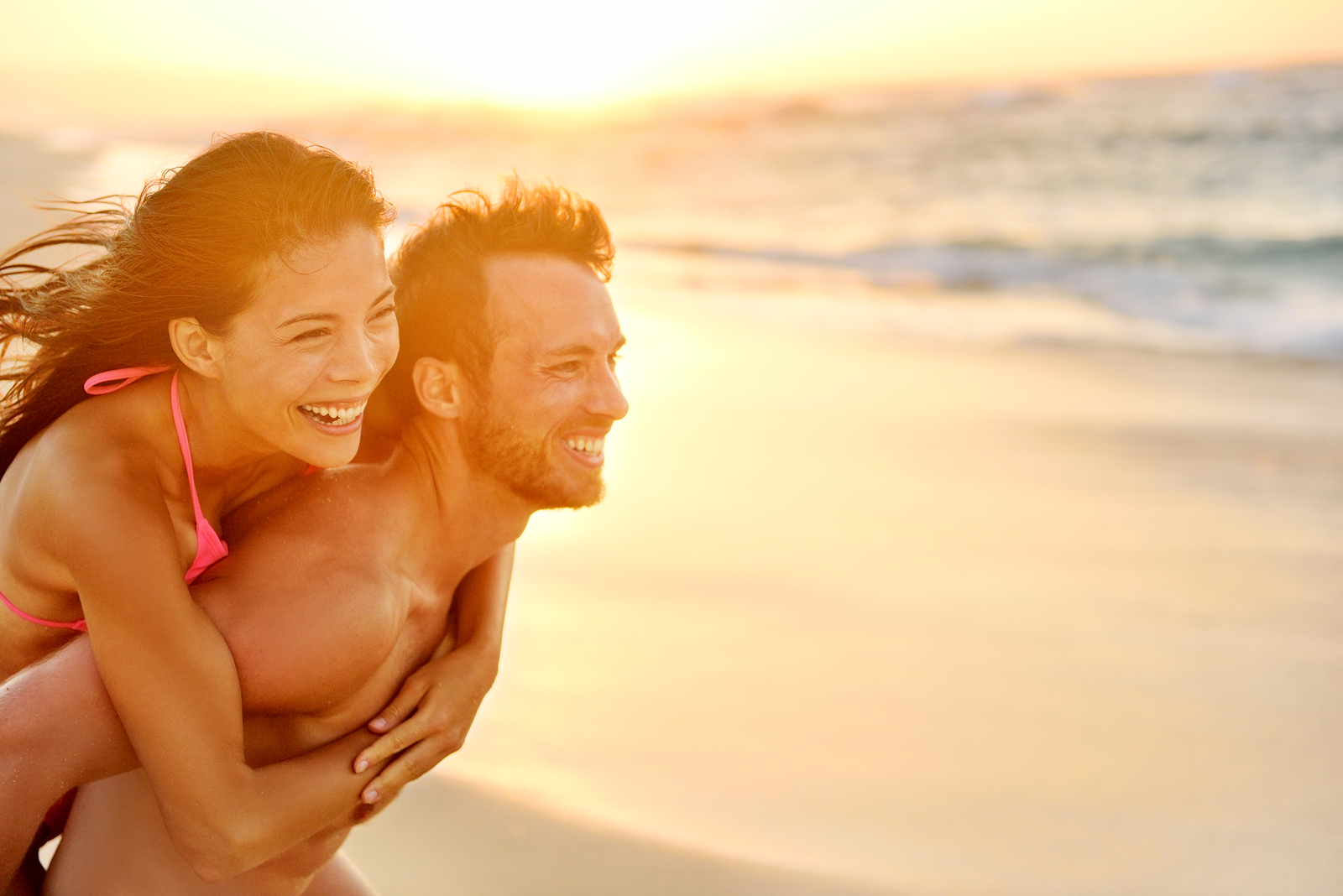 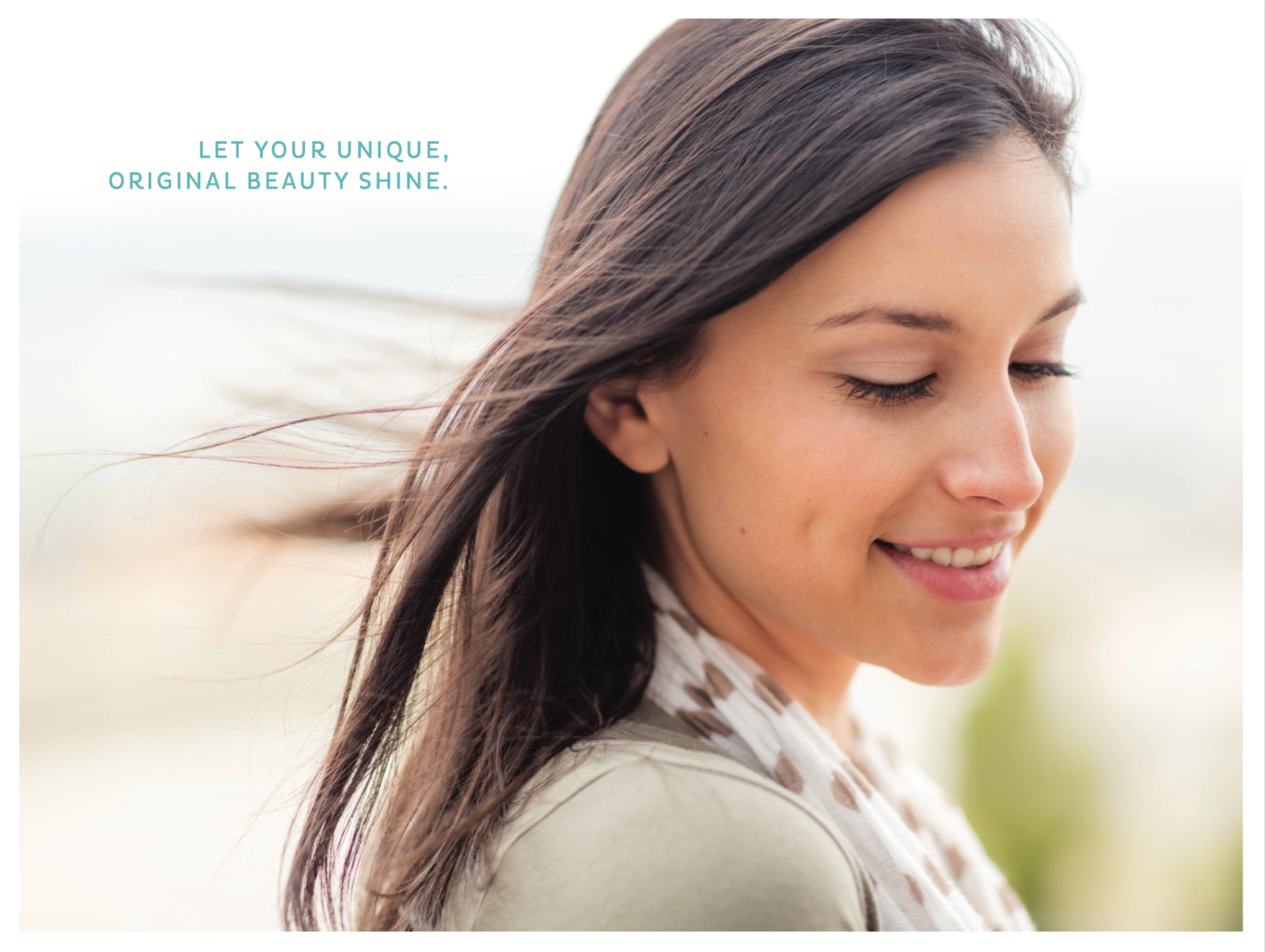 [Speaker Notes: Who can benefit from ASEA’s technology?
Every1 cares about having good health. 
Athletes benefit from faster recovery and more endurance. 
Most of us enjoy looking better. 
ASEA has created something that no 1 else in the world has! Something that can benefit every1.]
ขอเชิญทุกท่านใช้ RENU 28
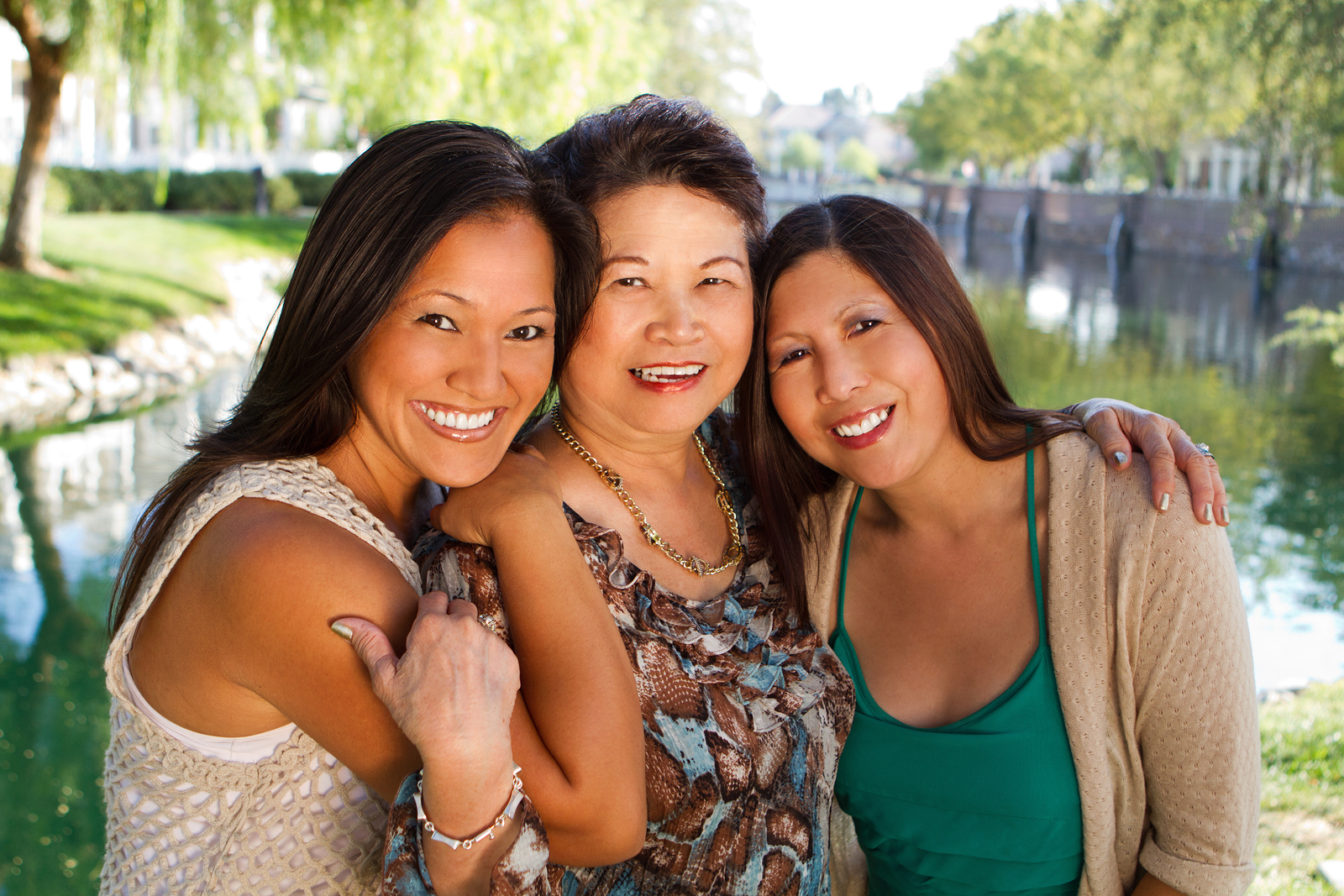 [Speaker Notes: Invite new guests to apply Renu28 to an area of their body where they are experiencing stress or discomfort. OR just on the back of one hand. If you are able to give them a mini-tube, tell them to apply it 2 or 3 times. (Show them how to shake the tube first.)]
มากกว่าแค่พื้นผิว
ประสบกับโมเลกุลรีดอกซ์
  “3 ใน 5”
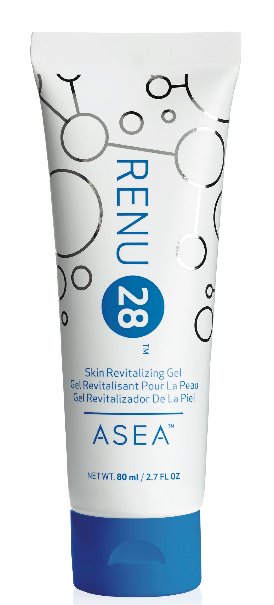 ระบุส่วนของร่างกายที่อึดอัด ปวด ตึง แน่น หรือเคลื่นไหวได้แบบจำกัด
ให้คะแนนเต็ม 10 (10 คือแย่ที่สุด)
ใช้เจลรีดอกซ์ 3 ครั้งใน 5 นาที
ให้คะแนนเต็ม 10 อีกครั้งในเรื่องความอึดอัด ปวด ตึง แน่น หรือเคลื่นไหวได้แบบจำกัด
ดูว่าเกิดอะไรขึ้น!
[Speaker Notes: Invite the guests at your  meeting to experience Redox Molecules by using the “3 in 5” method from Dr David Silverman]
มากกว่าแค่พื้นผิว
สาธิตโมเลกุลรีดอกซ์
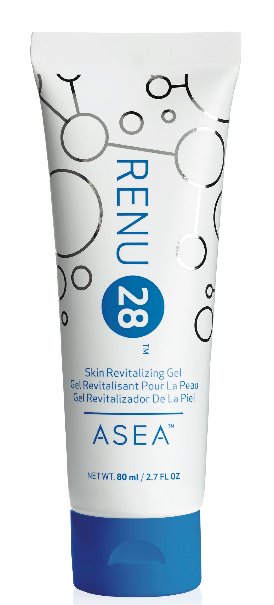 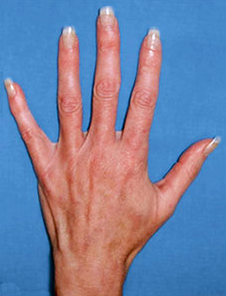 เขย่าหลอด
ทาโมเลกุลรีดอกซ์เบาๆ บนมือข้างหนึ่ง 
โดยปกติการไหลเวียนของเลือดจะเห็นชัดมากขึ้น
นั่นหมายความว่าอย่างไร
การไหลเวียน ออกซิเจน  สารอาหาร 
หากสิ่งนี้เกิดขึ้นข้างนอกร่างกายจากการใช้เจลรีดอกซ์ อะไรจะเกิดขึ้นกับข้างในร่างกายเมื่อดื่มอาหารเสริมน้ำรีดอกซ์
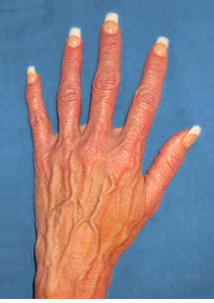 [Speaker Notes: Invite the guests at your  meeting to experience Redox Molecules by using the “3 in 5” method from Dr David Silverman]
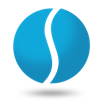 Stephens
Excellence in Research
การทดลองทางการแพทย์ของ ASEA
การวิจัยที่ดำเนินโดยผู้นำระดับโลกด้านการวิจัยผิวหนัง ค้นพบว่า RENU 28 ทำให้เลือดไหลเวียนสู่ผิวหนังมากขึ้น
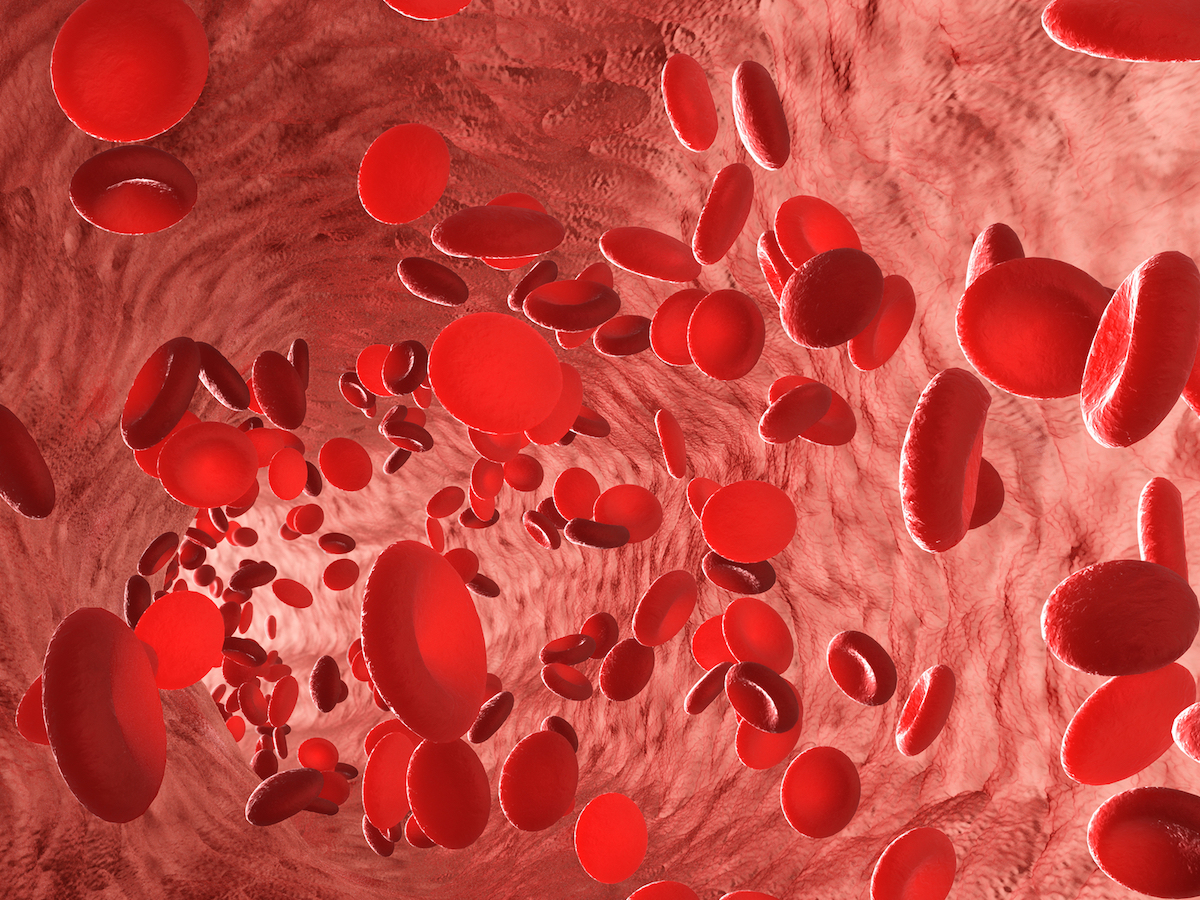 [Speaker Notes: RENU 28 has been shown to increase blood flow to the skin in studies conducted by a global leader in dermatological research. 
Data revealed a 55% increase after 96 hours of twice daily use! Thomas Stephens, PhD, who led the study, said: “These findings are compelling because increased blood flow can have a significant impact on countless dermatologic conditions.”
Blood delivers life giving oxygen and nutrients to our cells while it removes waste products. Good blood circulation is just as important for our skin as it is for every other part of our body!]
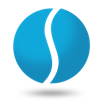 Stephens
Excellence in Research
การทดลองทางการแพทย์ของ ASEA
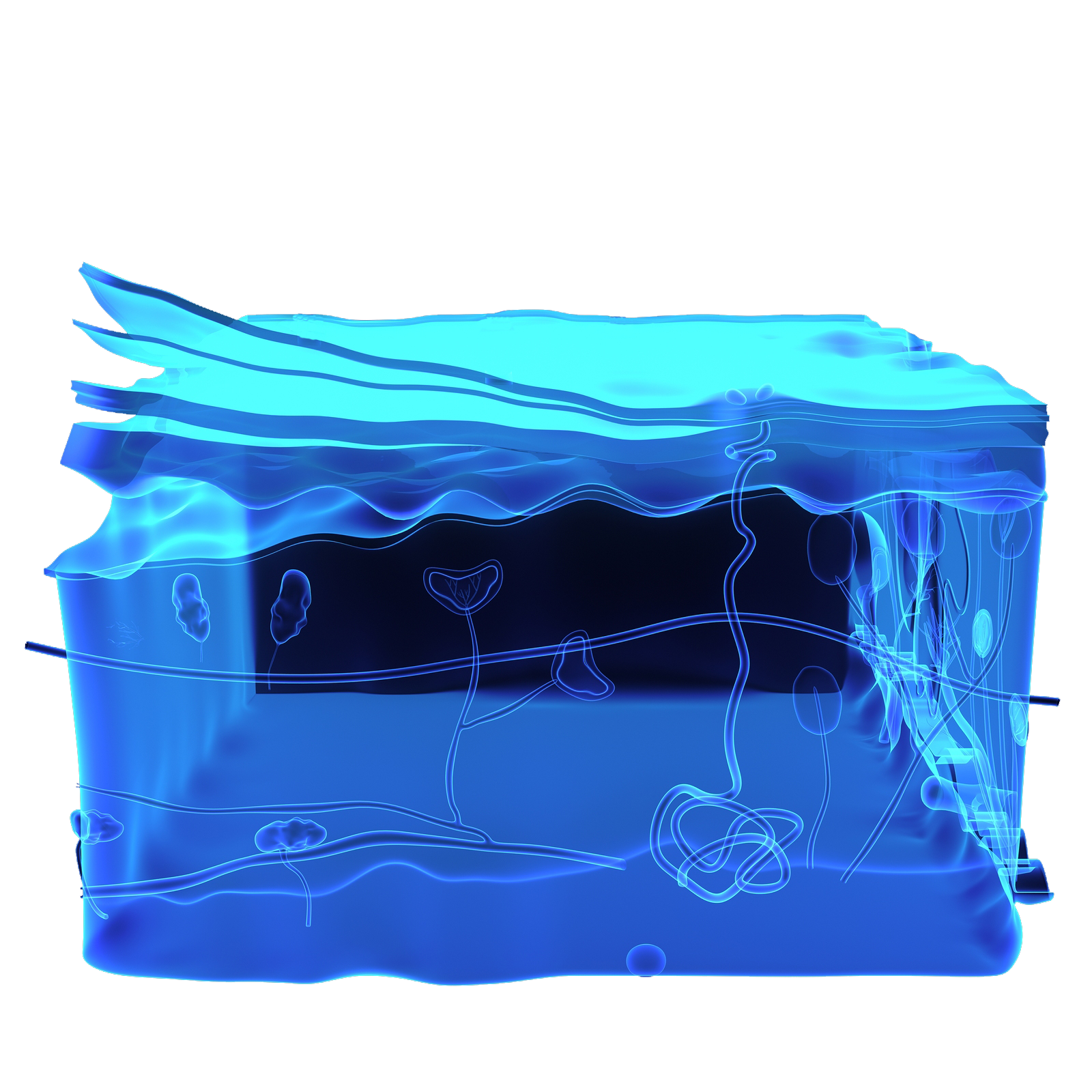 ในการวิจัยที่ดำเนินโดยผู้นำระดับโลกด้านการวิจัยผิวหนังค้นพบว่า RENU 28 ลดรอบเวลาการผลัดเซลล์ผิวหนังลง 16%
[Speaker Notes: This study found that with RENU 28, the skin renewal cycle was shortened by 16%.  
Dr. Thomas Stephens, the study Investigator, said: “Having a shortened skin renewal cycle with RENU 28 could significantly impact both overall skin appearance and health.”
 This study has massive implications for damaged skin.
And this is why the redox product is called Renu 28- the optimum skin cell renewal happens every 28 days but gets longer with age, stress, etc… This product brings the renewal back toward 28 days or even less!]
รีดอกซ์ - เทคโนโลยีที่พิสูจน์แล้วทางวิทยาศาสตร์
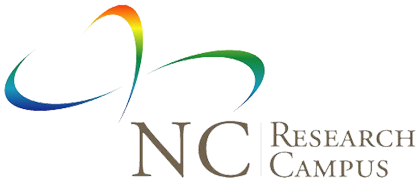 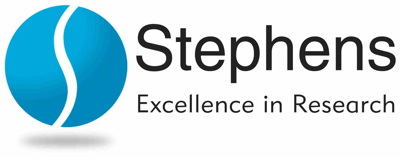 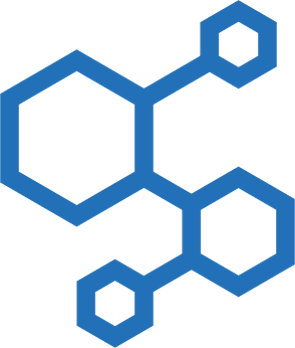 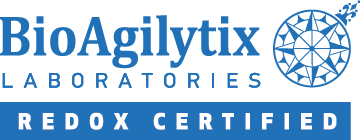 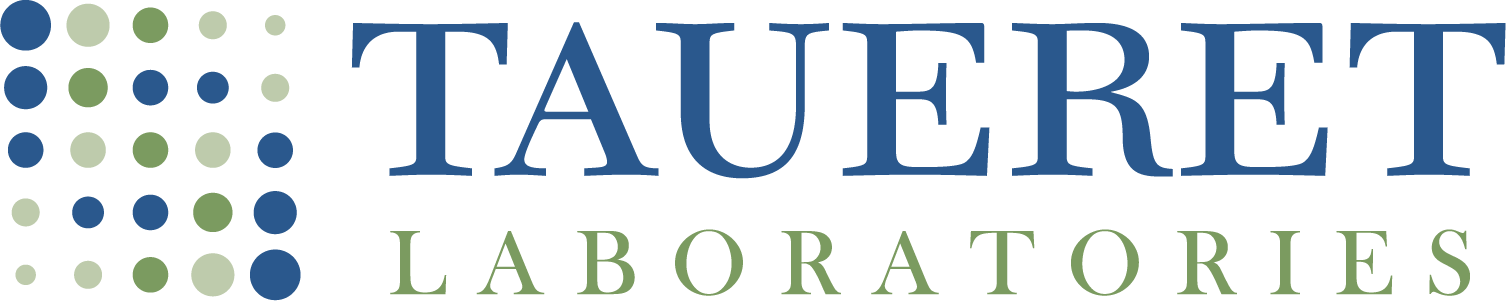 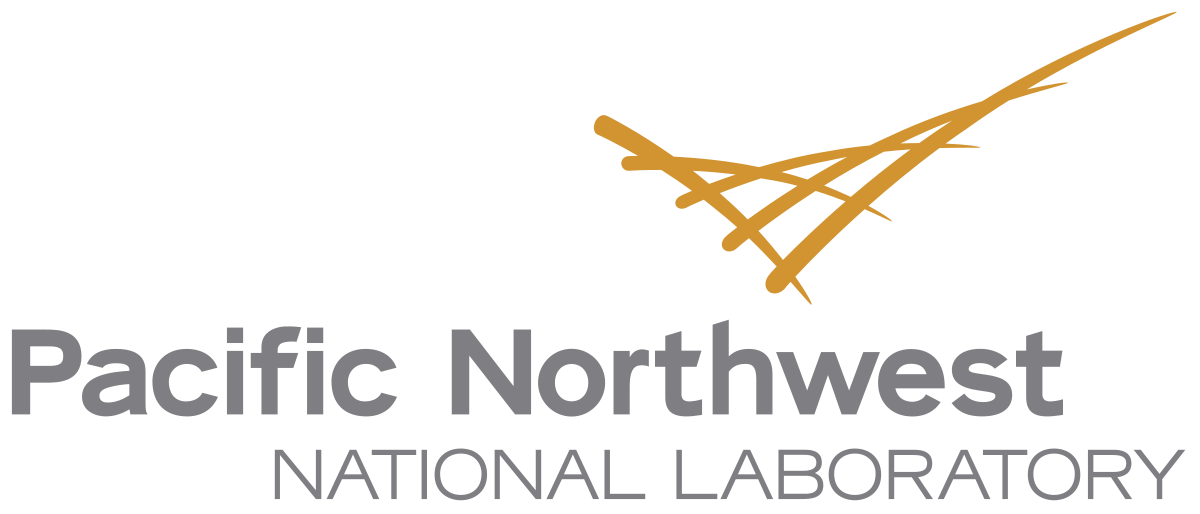 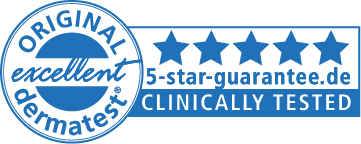 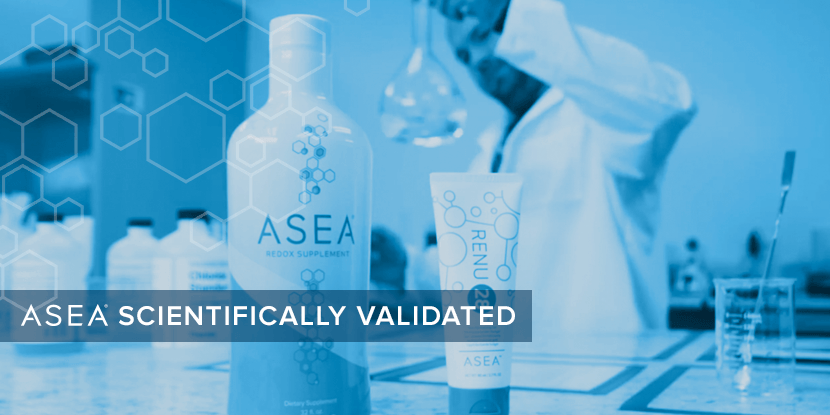 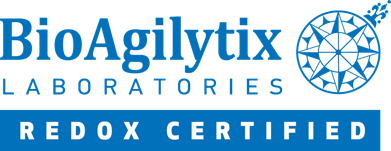 [Speaker Notes: Please understand that many reputable 3rd parties have endorsed ASEA.
To verify the presence of bio-active redox signaling molecules in our “redox certified” products , ASEA uses in-house testing, as well as the services of an independent Lab that performs bio­-analysis for 21 of the top 25 global pharma and biotech companies. 
ASEA also partners with several world­ class independent labs for clinical testing. 
Before I talk about results of those clinical tests I’d like to introduce you to our product line.]
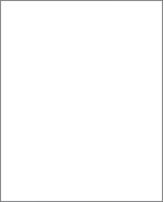 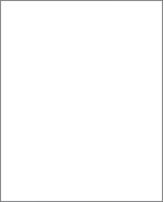 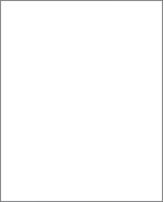 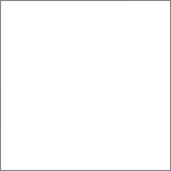 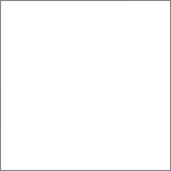 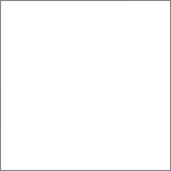 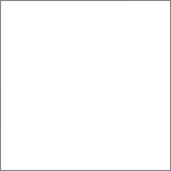 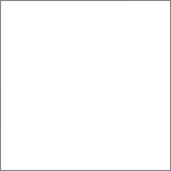 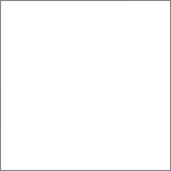 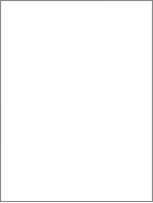 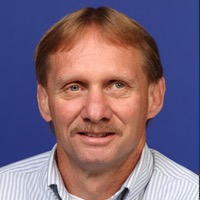 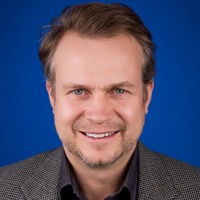 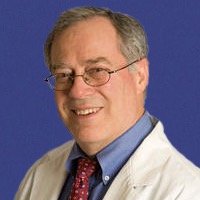 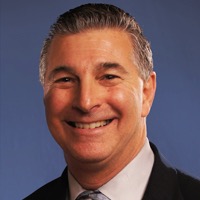 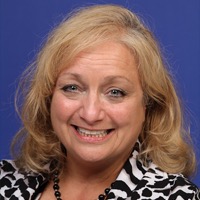 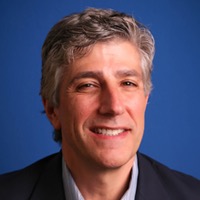 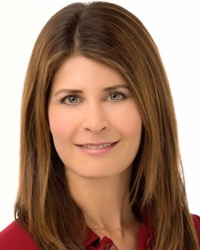 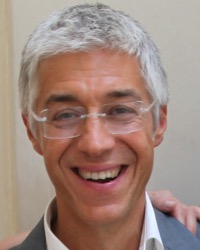 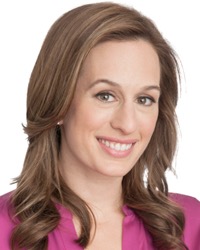 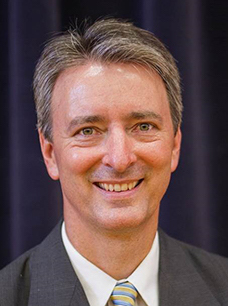 ASEA สภาวิทยาศาสตร์
Dr. Richard Watt, Ph.D.
Karen R. Stolman, M.D
Brooke Alpert, M.S., R.D., C.D.N.
Dr. Giuseppe Maffi
ASEA คณะกรรมการวิชาชีพทางการแพทย์
Dr. Maureen Hayes, M.D.
Dr. Stan Gardner, M.D.
Dr. David Silverman, D.P.M.
Shawn Burke, P.T.A, CPT
Dr. Foster Malmed, D.C., P.C.
Dr. Karl V. Smith, D.C.
[Speaker Notes: Many doctors, scientists, athletes and well-known experts in various fields endorse ASEA, and they are rapidly growing in number.
Many are engaged in very distinguished careers and have very impressive credentials. They have d1 their research. Many volunteer their time on ASEA’s behalf.
ASEA’s position as a category-creator has gained worldwide attention. 
ASEA is respected for it’s dedication to “principles and purpose” over “ego and economics”, the core ethos of our company. 
It attracts great minds, big hearts, and spiritually-minded people who believe they have a responsibility to share this gift with humanity.]
⎬
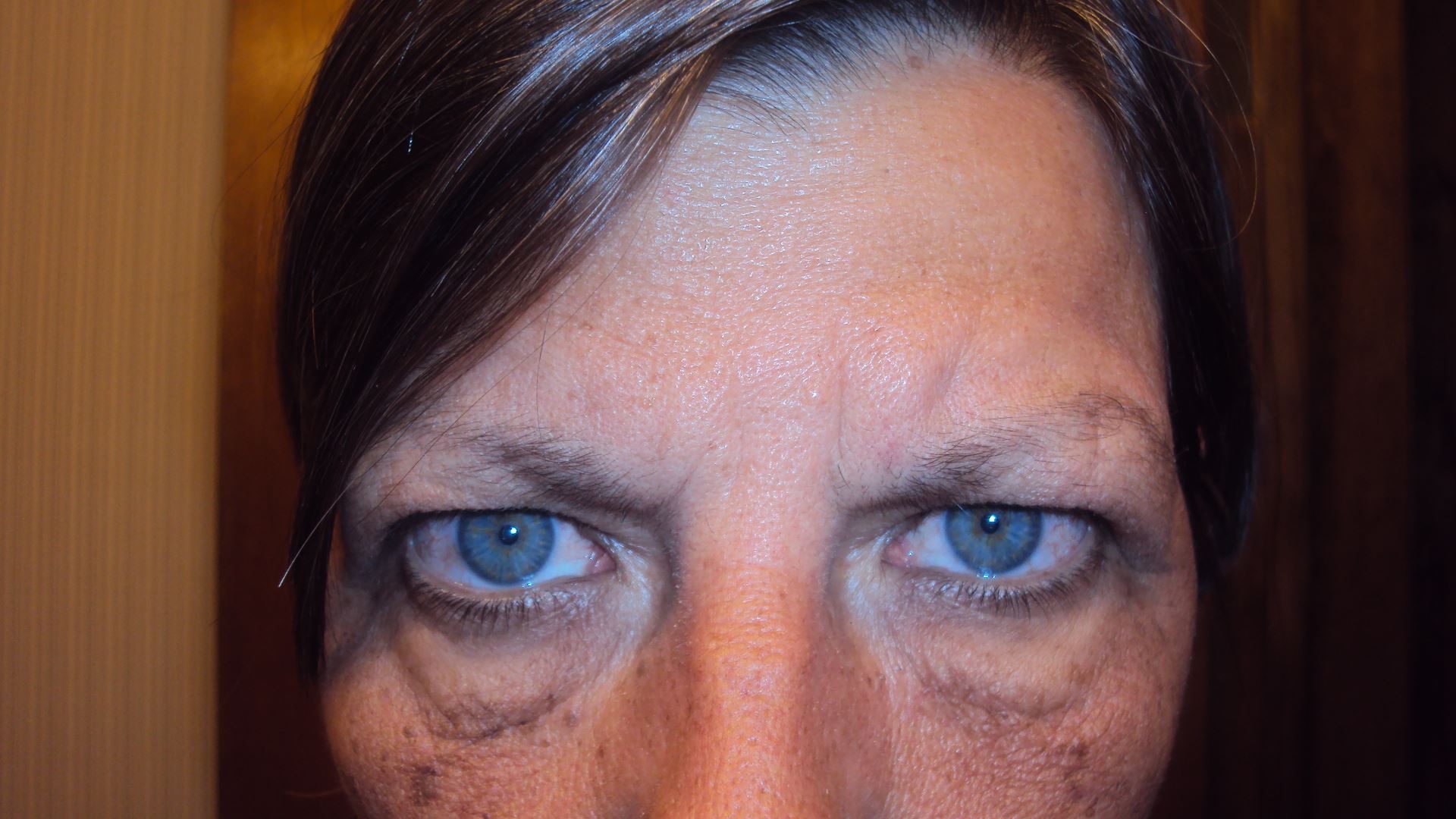 RENU 28 
สุขภาพผิวหนังจากข้างนอกสู่ข้างใน
โมเลกุลรีดอกซ์
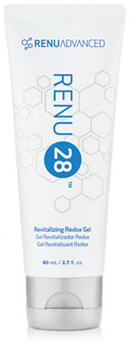 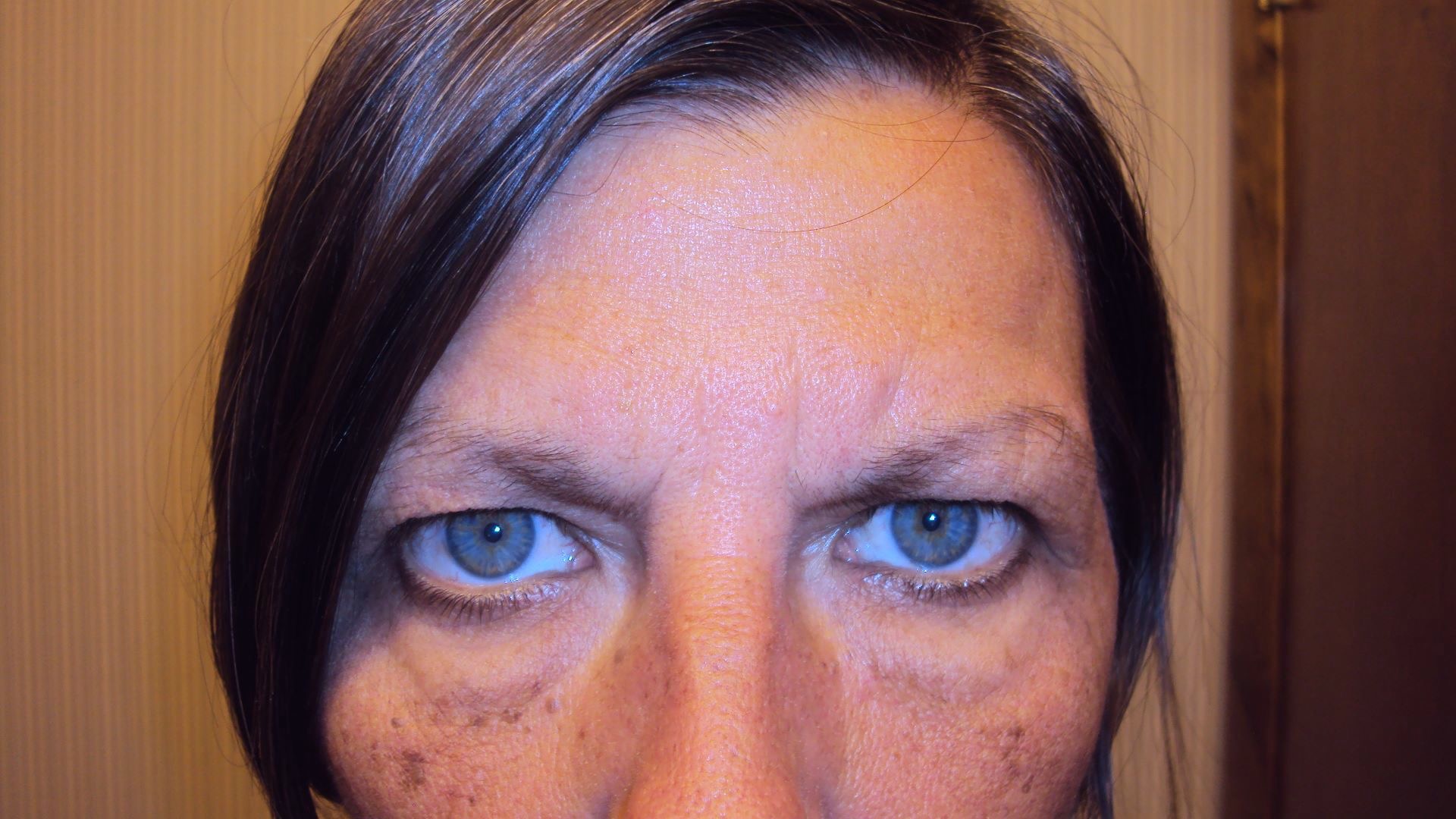 องค์ประกอบเพียง 4 อย่างเท่านั้น:
          น้ำ
          โซเดียมคลอไรด์
          โซเดียม แมกนีเซียม ฟลูออโรซิลิเกต
          โมโนโซเดียม ฟอสเฟต
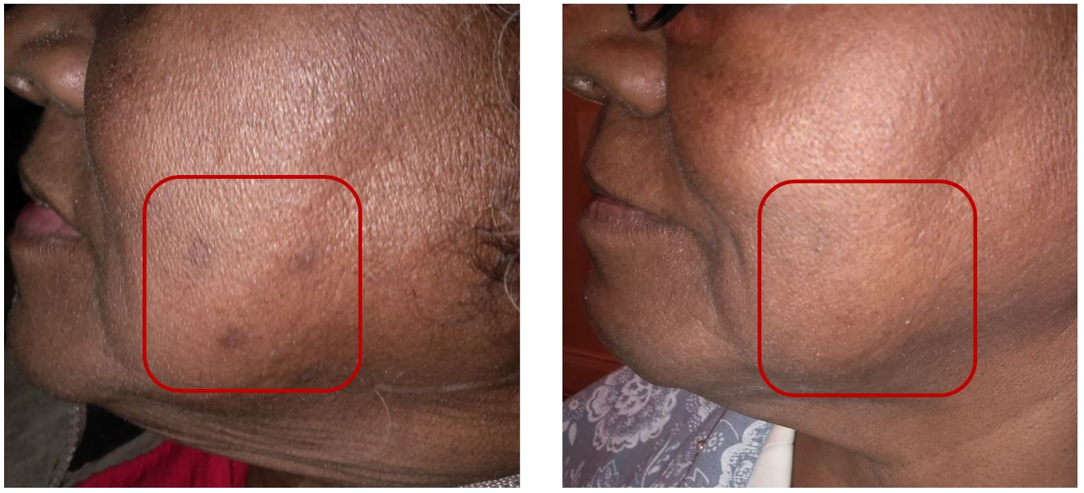 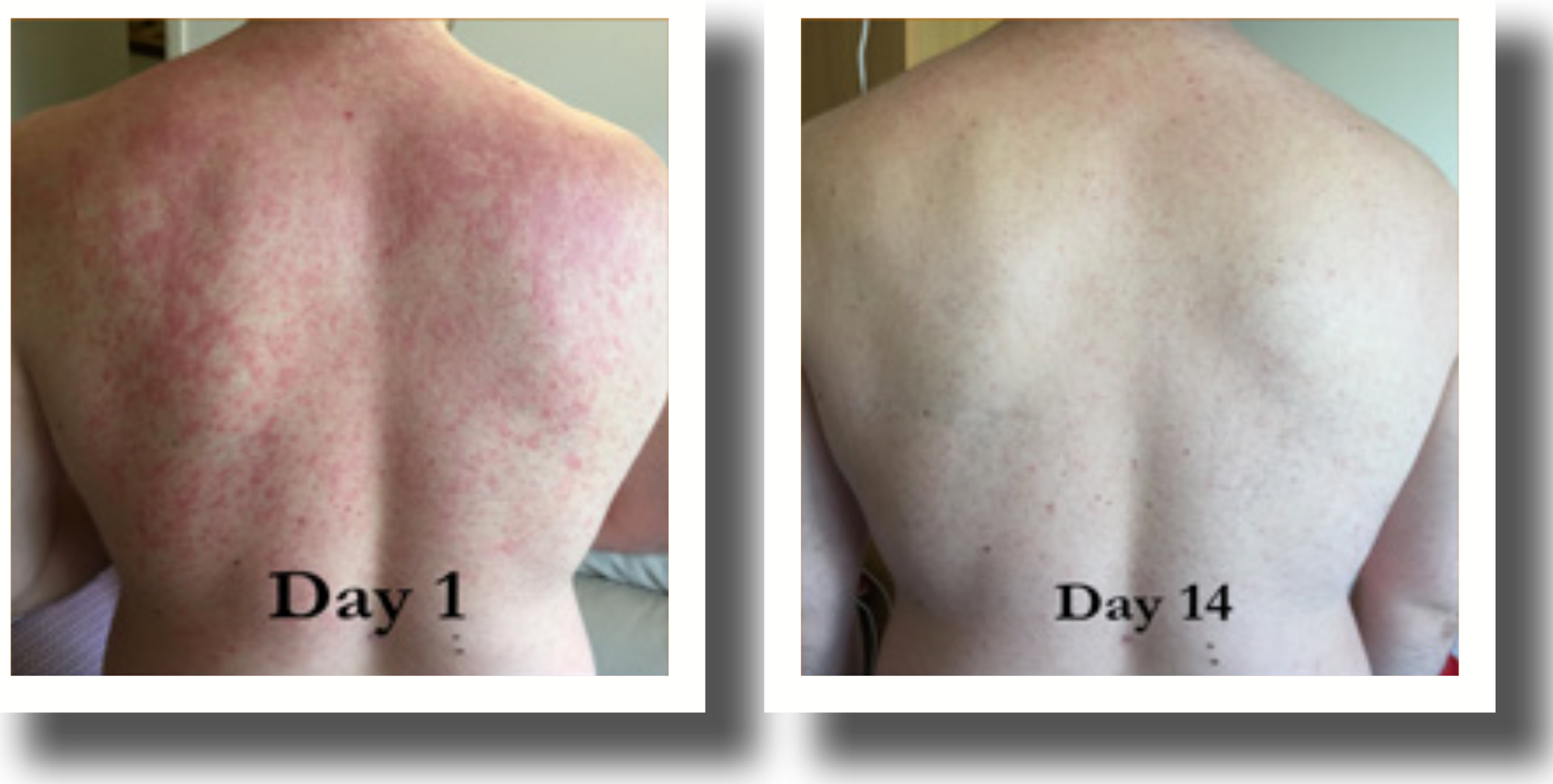 [Speaker Notes: Let’s start with RENU 28, ASEA’s revitalizing whole-body skin gel, since results are so visible.
The only active ingredient in RENU 28? Redox Signaling Molecules, created using water and salt, to ensure optimal daily revitalization of skin.
Redox signaling molecules not only help our cells regenerate, they also enable the body to send messages to bad cells to destroy themselves, so they can be replaced by new healthy cells.
You can see what a difference this can make in skin!
Also, people often report feeling benefits below the skin’s surface, such as reduction in discomfort or increase in range of motion. 
( optional: At this point stop, and offer to let your attendee(s) rub a little RENU 28 on themselves preferably in a place where they are experiencing stress or discomfort. Invite them to apply it 2 or 3 more times during the rest of the presentation. Ask them to  quantify how they feel before and after applying the gel)]
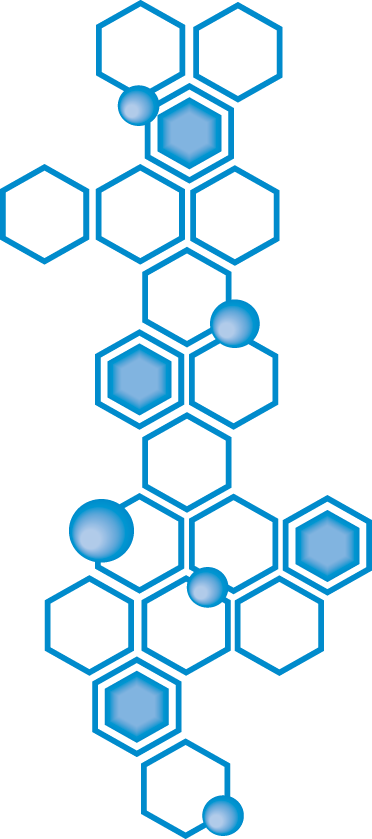 RENU 28
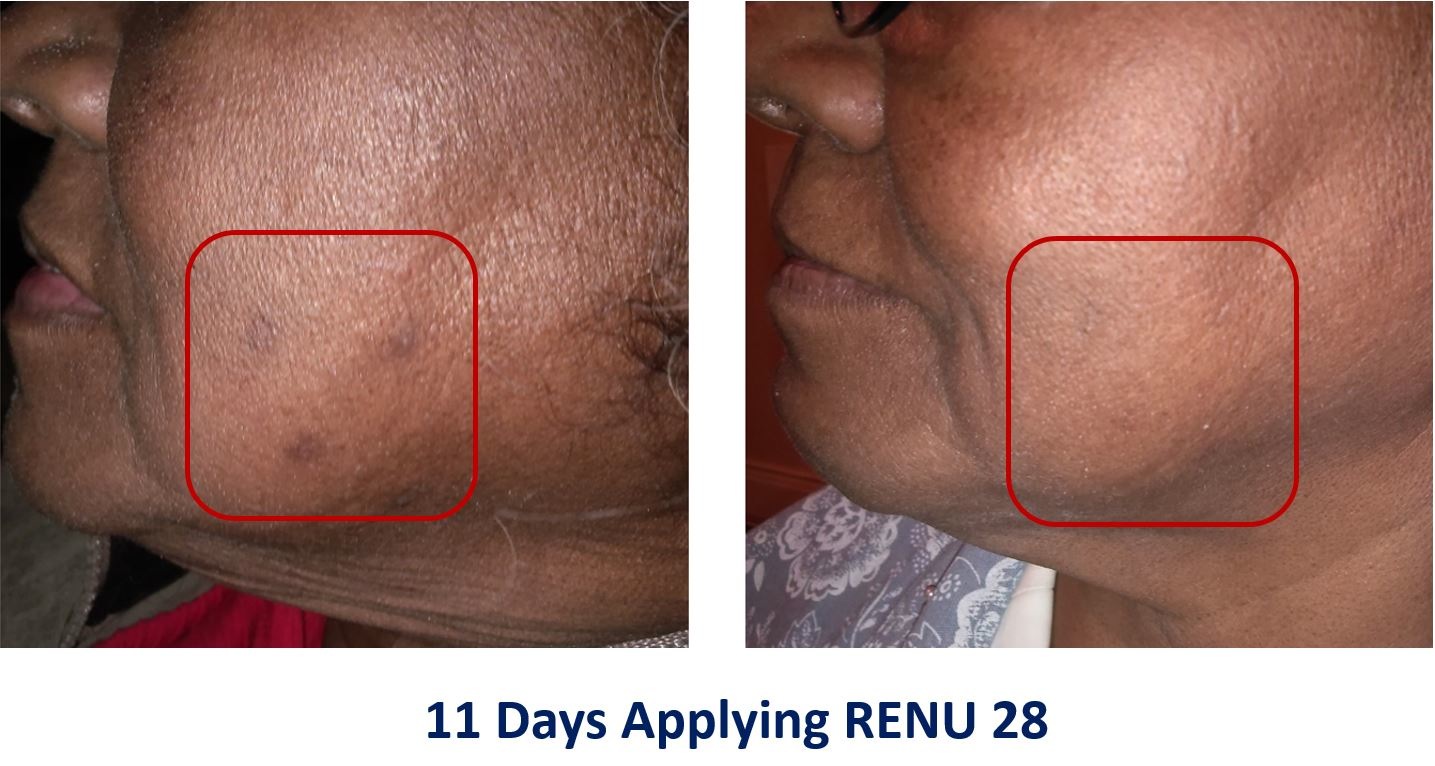 [Speaker Notes: ASEA recently announced that  findings of researchers at the University of Vermont College of Medicine show that Redox Signaling molecules are crucial in the regulation of apoptosis. https://healthylivingresources.wordpress.com/2012/04/19/969/
In this picture you can see the results of apoptosis. Unwanted cells destroy themselves, and are replaced by new healthy cells.
 Isn’t this what we want to happen on the outside and inside of our body?]
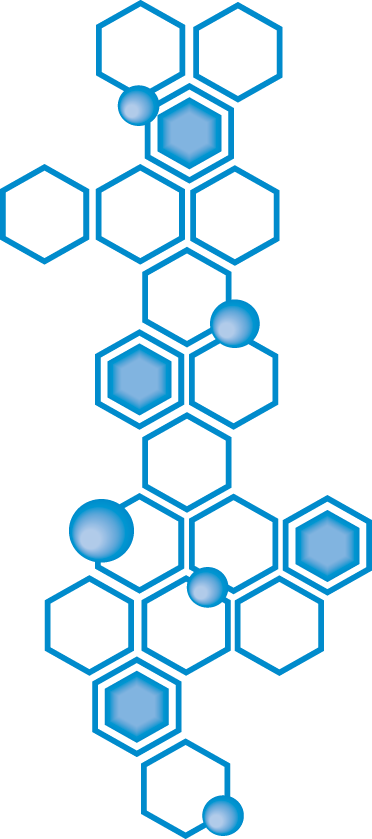 RENU 28
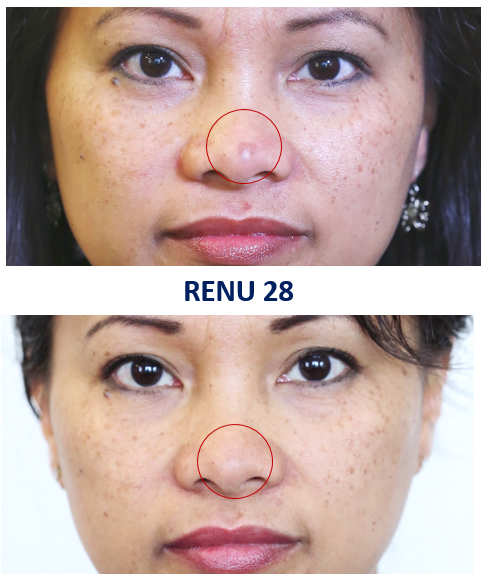 ผลลัพธ์การชะลอวัยด้วย RENU 28
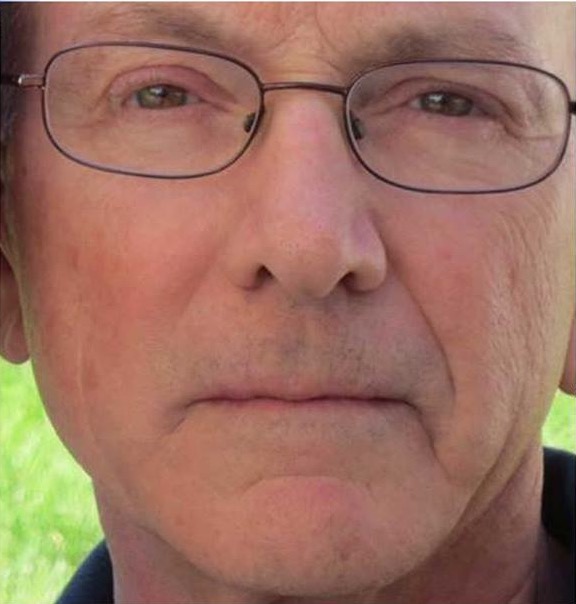 28 วันในการใช้ RENU 28
ไม่ใช้ RENU 28
[Speaker Notes: Skin looks and feels smoother, younger and healthier ­ because it is! This doctor did his own “study” by putting Renu 28 on half of his face for 28 days. If you are brave, you can do this too! It may be the best tool you have for sharing the ASEA story with others!]
เจลฟื้นฟูผิวทั่วผิวกาย RENU 28
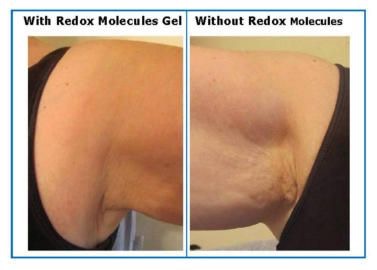 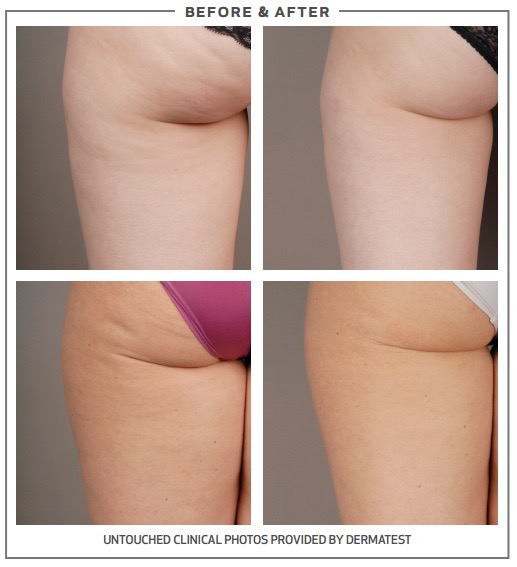 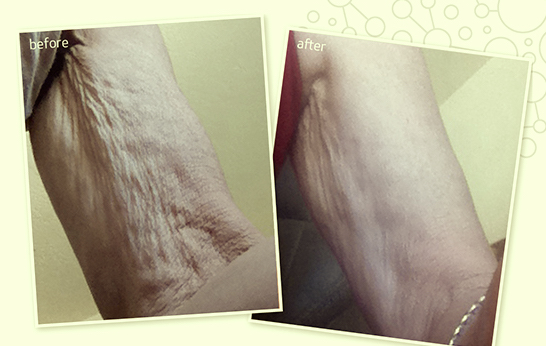 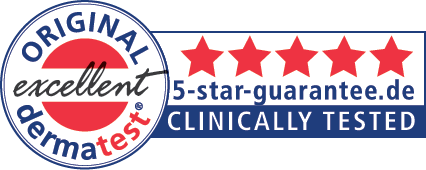 [Speaker Notes: Trial participants who used RENU 28 twice a day for a 12 week period had 16% average reduction in cellulite.
RENU 28 has been shown to work with the body’s natural cellular communication to reduce fat deposits, whereas other treatments for cellulite employ inflammation and the use of fillers for a temporary effect. 
See the arm pictures- there is visible improvement in skin elasticity, showing improvement in underlying connective tissue.
People often report feeling benefits below the skin’s surface, such as reduction in stress or discomfort.]
โมเลกุลรีดอกซ์ผลกระทบสำคัญสำหรับนักกีฬา
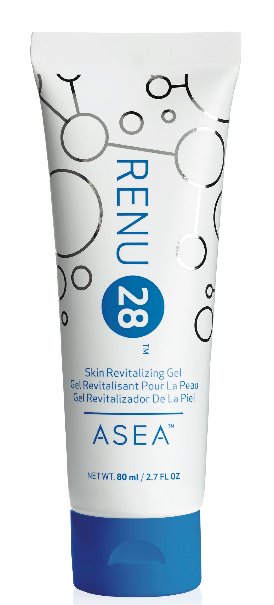 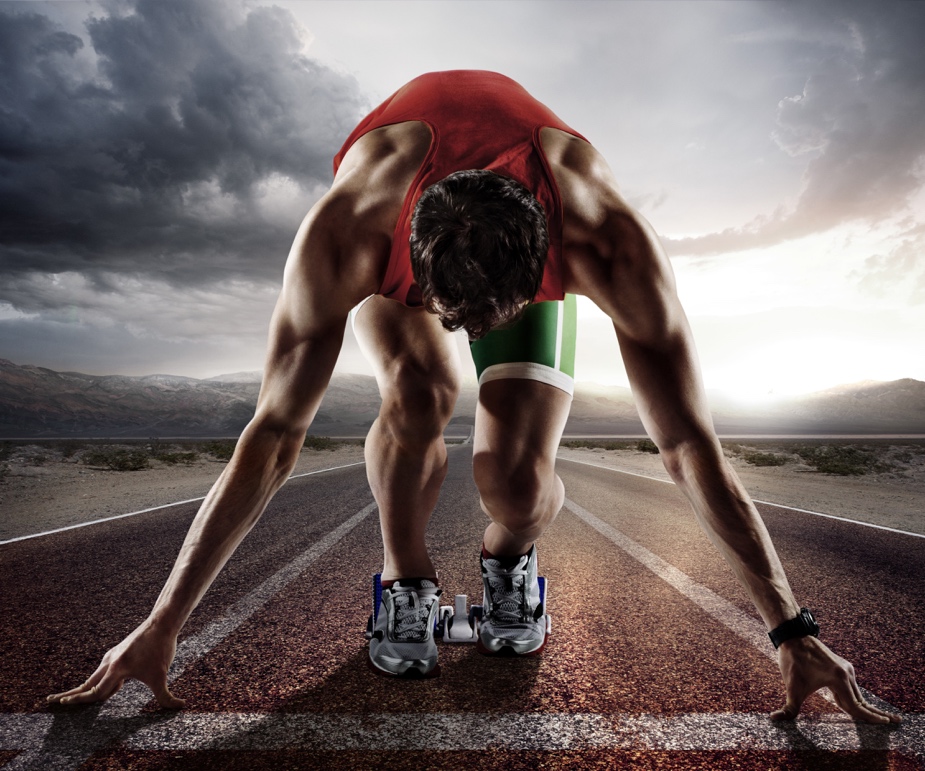 ความทนทาน 
พละกำลัง 
การฟื้นฟู 
ความแข็งแกร่งทางจิตใจ
[Speaker Notes: The same Lab also performed double-­blind studies on athletes.Cyclists showed increased endurance, sparing of muscle glycogen, faster recovery and 
more ability to burn fat.When they tested mice, the mice ran 29% farther when drinking ASEA! 
Even if we’re not athletes, most of us can use more endurance and faster recovery in our daily life.]
ระบบรีดอกซ์ขั้นสูงของ RENU43% Increase in Skin Moisture เพิ่มความชุ่มชื้นของผิว 43%
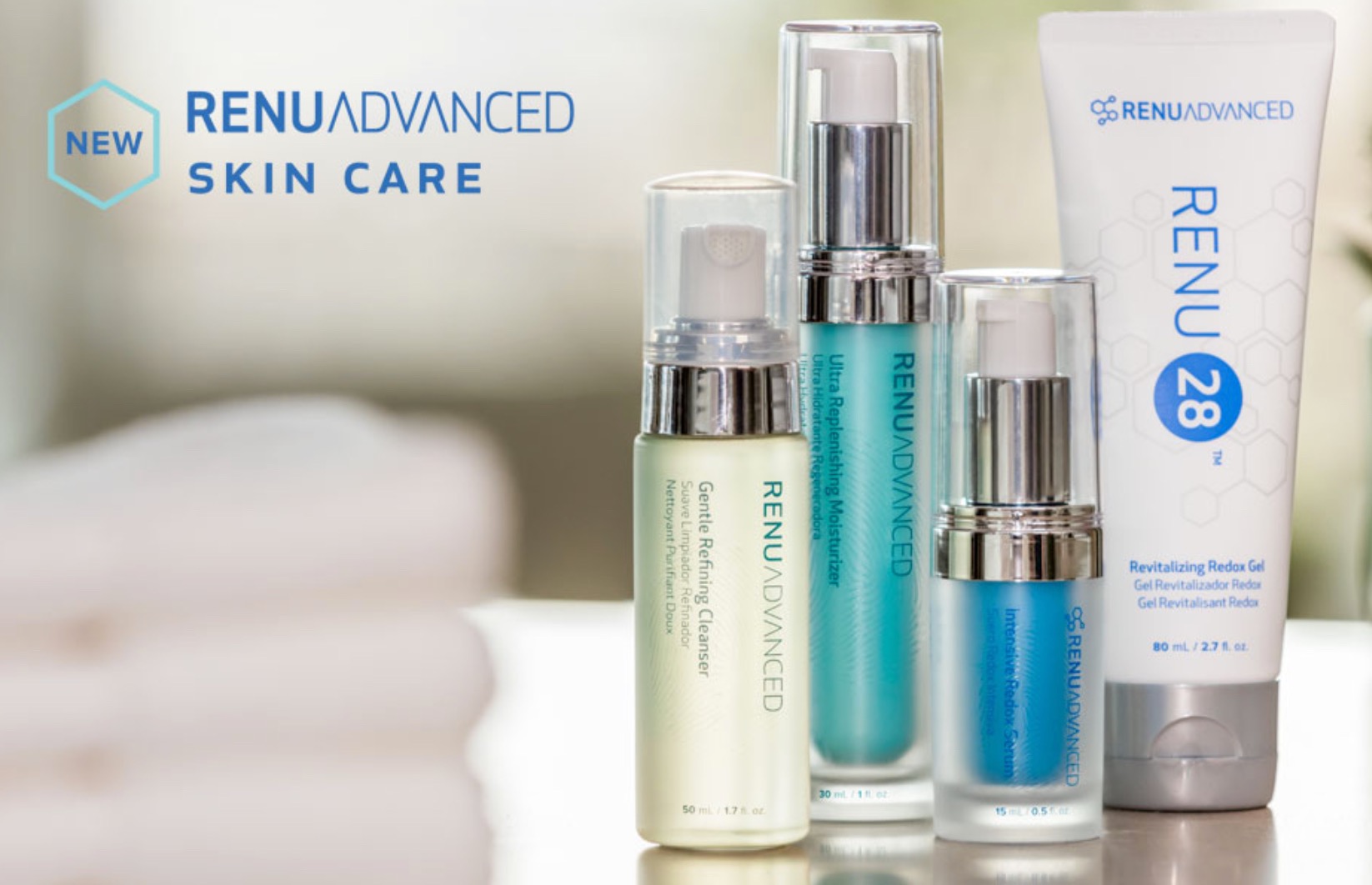 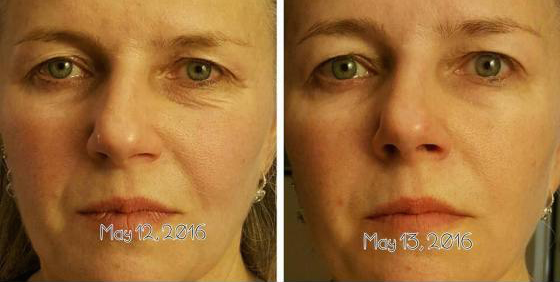 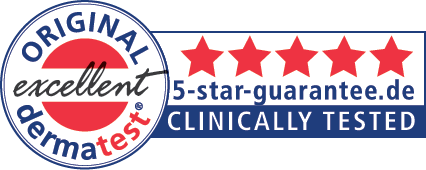 [Speaker Notes: Renu Advanced is  the world’s FIRST and ONLY REDOX­ Signaling, ANTI­AGING skin care system! For men and women of all ages and skin types. We prepare our skin to receive redox signaling molecules by using the Gentle Refining Cleanser. It tones and hydrates skin while washing away dirt, oil, and impurities. 
Then we apply RENU 28 Revitalizing gel to face, neck and anywhere we want to repair. 
Intensive Redox Serum can then be applied to specific trouble areas, and results can often be seen within 30 minutes. Great for targeting under the eyes or around the mouth. 
After waiting several minutes, we apply Ultra ­Replenishing Moisturizer. Clinical trials show that this high end product leaves skin 43% more hydrated within 4 weeks.  The moisturizer pairs a topical probiotic with oxygen attractors, which increase the oxygen content of your skin. 
Why is this important? by age 40, the oxygen content of skin is typically depleted by 50%.
ASEA’s RENU Advanced Skin Care line caused a reduction in photo-aging in 92% of 3rd-party clinical trial participants in 8 weeks!  "Photo-aging" is the damage done to skin from sun exposure over a person's lifetime.]
เปลี่ยนชีวิตคนทั้งโลก
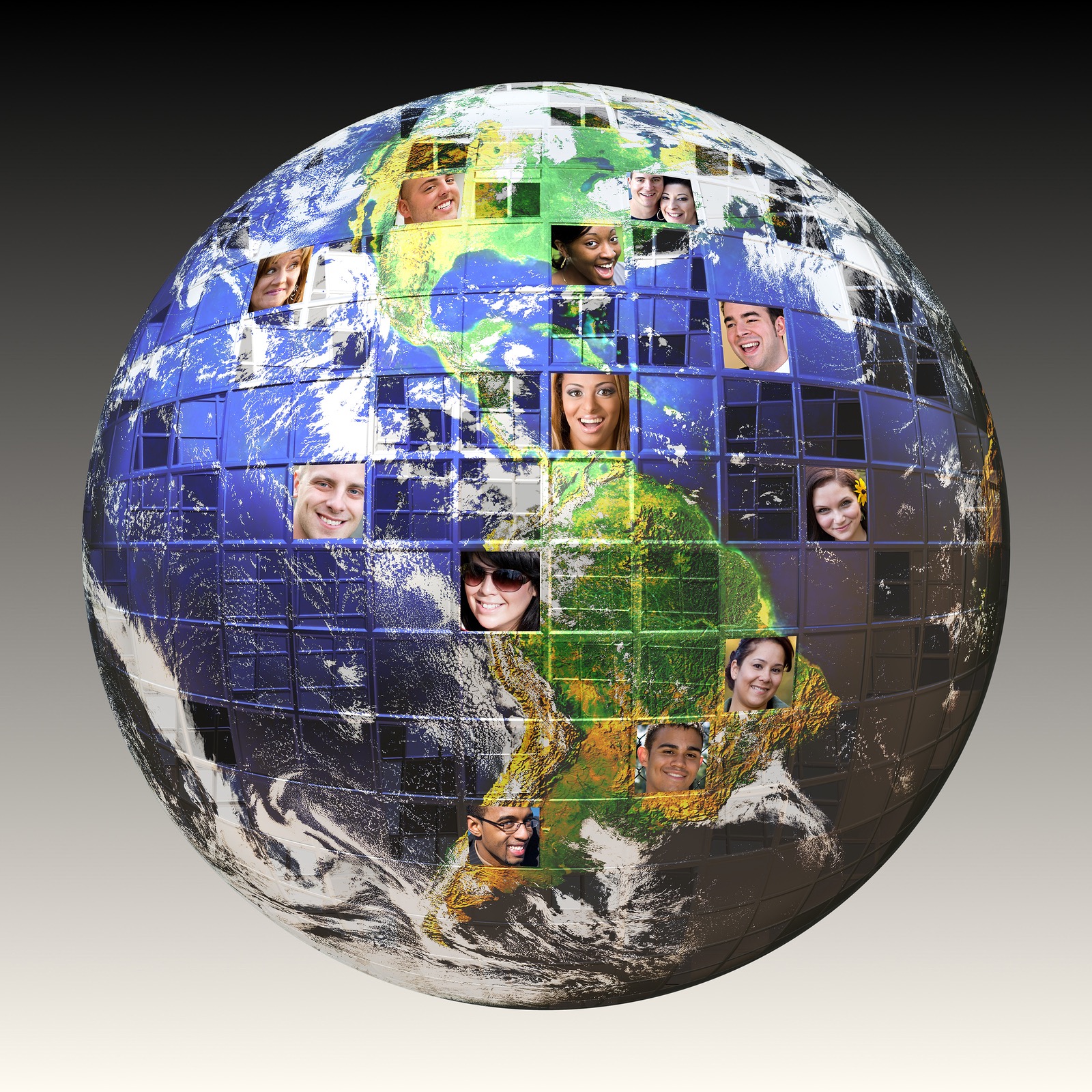 [Speaker Notes: Thousands of testimonials have come in from people receiving profound benefits from our products. 
Some people notice positive changes very quickly. 
For others in can take several months. 
Studies show that virtually evey1 can benefit from ASEA’s products whether they notice a difference or not. 
(If this is a group, ask if any1 would like to share a 1-minute testimonial of their own experiences. If it is just you who is able to share, share your own 1-minute testimonial. You can also listen to a testimony from the daily conference call, or play the testimonial video on the next slide)]
ลูกค้า
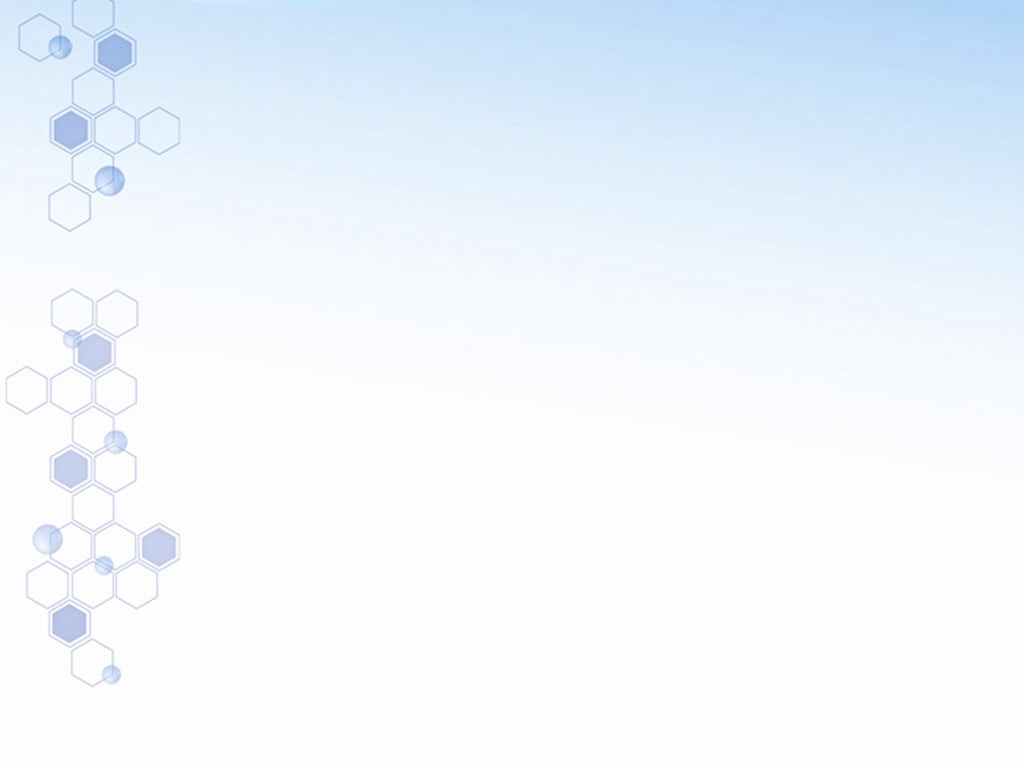 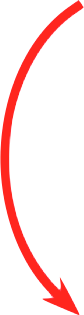 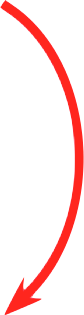 ผู้ผลิต
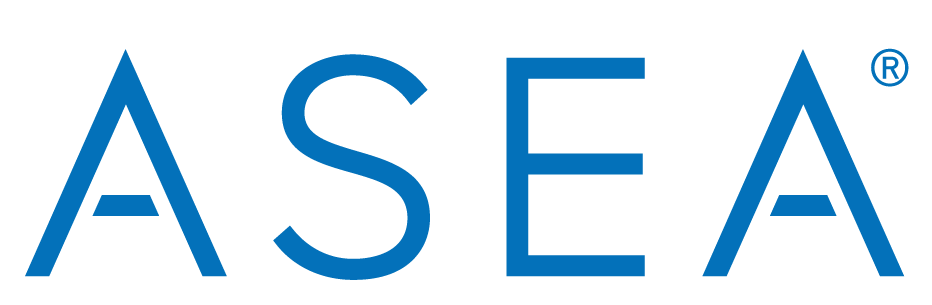 Magazine
Newspaper
Mailings
Tele
Market
TV &
Radio
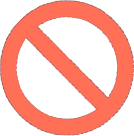 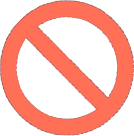 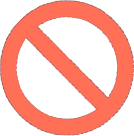 ความสัมพันธ์ทางการตลาด
[Speaker Notes: Manufacturer  to Customer
Relationship Marketing]
25
ช่องทางการตลาดที่มีประสิทธิภาพสำหรับลูกค้าใหม่
20
15
10
5
0
TV
PR
SEO
Email
Mobile
Radio
Poster
PPC
Local Dir
Online Dir
Newspaper
ปากต่อปาก
50%
ของยอดขายทั้งโลกจ่ายให้กับผู้ร่วมธุรกิจ
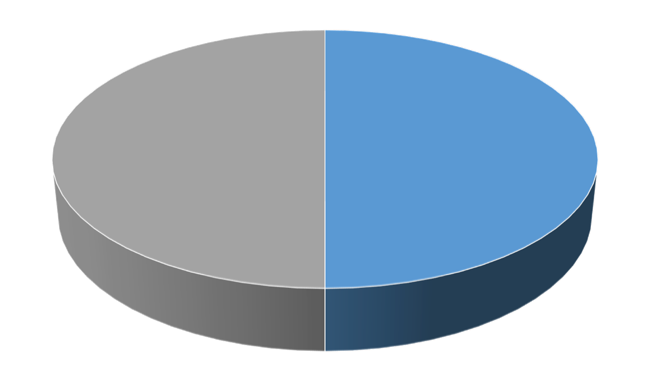 [Speaker Notes: As more and more people are learning  about ASEA’s breaktช.ม.ough and realizing it’s potential for helping so many 
our company rapidly rose into the Top 100 direct selling companies worldwide. There are thousands of direct selling companies, so this is quite remarkable for such a young company with a small number of products. 
Offering ASEA tช.ม.ough Network Marketing allows everyday people like me and others who share our vision to benefit financially, rather than advertising agencies or pharmaceutical companies,
ASEA is more available to more people for a broader range of health concerns - than it would be if it had become a drug. 
Our products require explanation. Network Marketing rewards people who invest their time, credibility and influence to tell their company’s story. 
ASEA gives 50% of global volume back to people like us as thank you checks, every single week.
Residual income is m1y that continues to be generated whether you are working or not. For example, interest on m1y you have in the bank is out of reach for most people. When Network Marketers find their team of distributors and customers growing, residual income can become a reality for them]
บอกเล่าความจริงเกี่ยวกับผลิตภัณฑ์ด้านสุขภาพที่ช่วยผู้คน
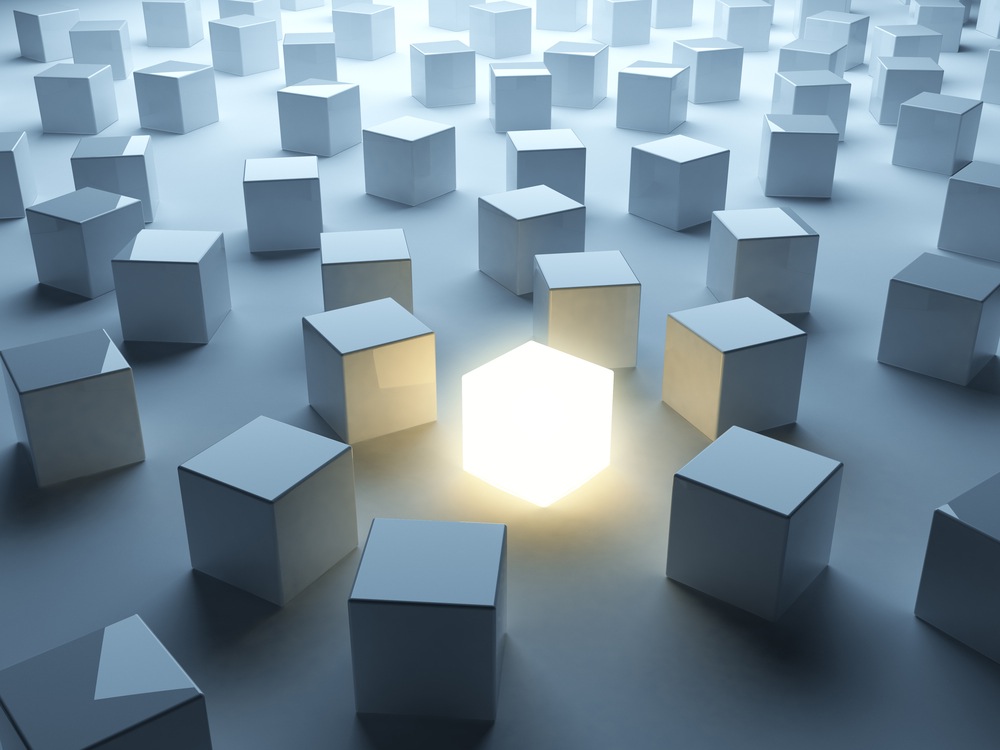 [Speaker Notes: Trish  discovered that tช.ม.ough network marketing (otherwise known as word of mouth marketing), she could tell people the truth about effective natural products and therefore  be a light in the lives of many people.]
ธุรกิจการตลาดแบบเครือข่ายช่วยให้คุณได้รับประโยชน์จากการเป็นผู้ประกอบการโดยไม่ต้องเสี่ยงกับธุรกิจแบบเดิม
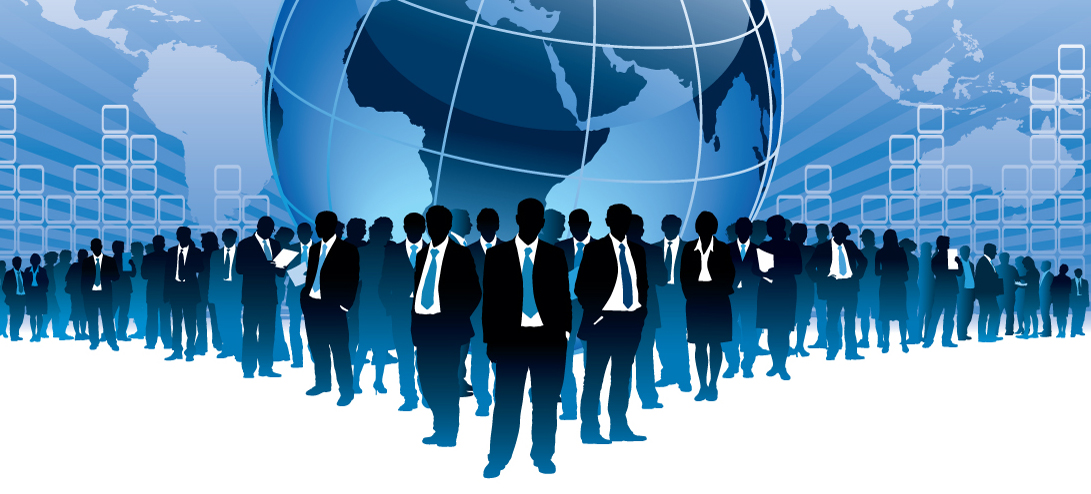 [Speaker Notes: At the meeting she saw a picture with JP Getty’s famous quote: “I’d rather earn 1% of the efforts of 100 people rather than 100 % of my own efforts. “
In her mind, Trish compared this way of doing business with the  way she had been raised: Trish was 1 of 8 children. Her dad worked every day, and when he came home from work, her mother waitressed from 5pm until late at night. Even though her mom and dad worked very hard, they still didn’t have enough m1y to take care of 8 children, so her dad bought and sold used boats, and her mother bought and sold used clothing. If they got sick , or took a vacation, their income stopped. 
When Trish started to understand the power of building a team of like-minded people,  so that all her income did not depend on her own efforts (like her parents) , she knew she had discovered the most intelligent business model ever , and made up her mind that this is what she would do for the rest of her life.]
"ฉันควรจะได้รับ 1% ของความพยายามของ 100 คนมากกว่า 100% ของความพยายามของฉันเอง"
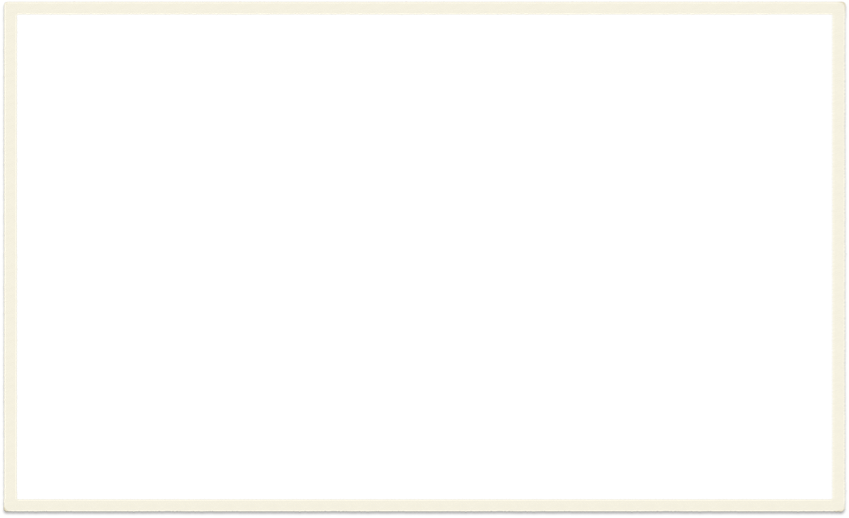 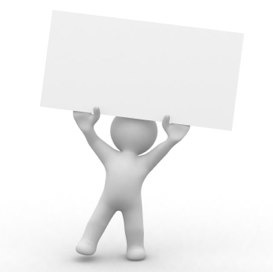 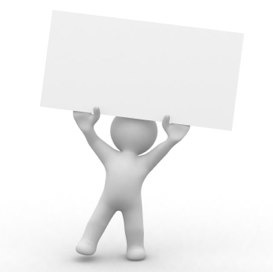 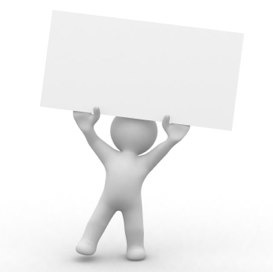 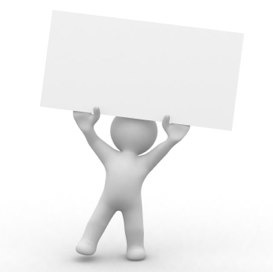 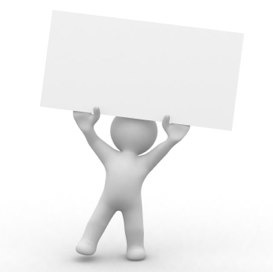 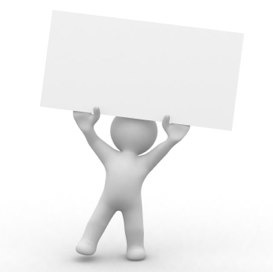 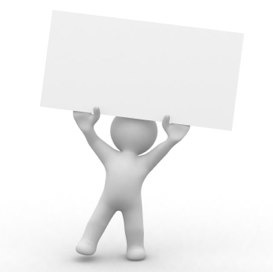 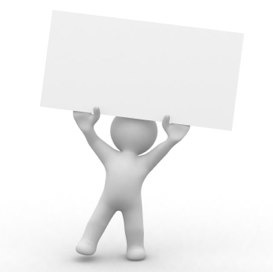 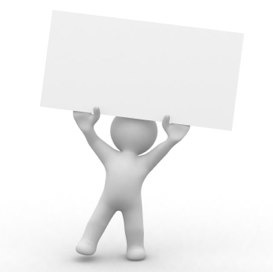 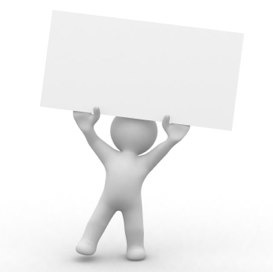 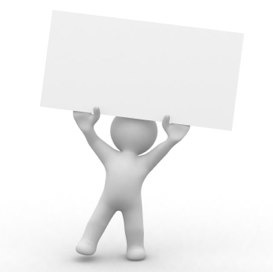 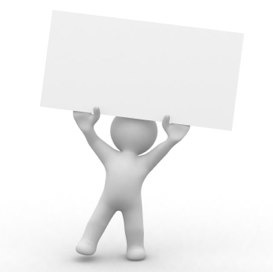 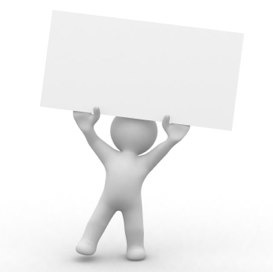 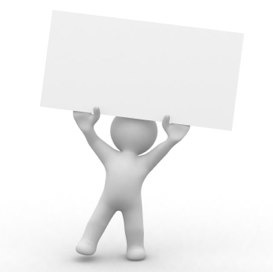 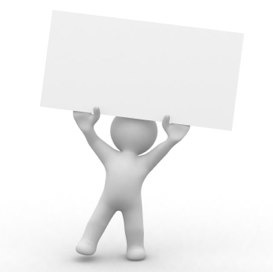 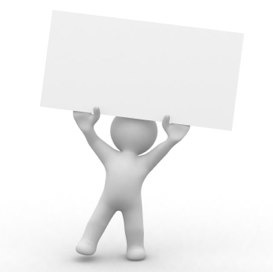 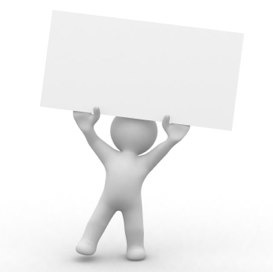 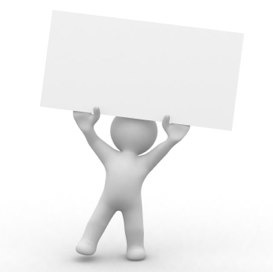 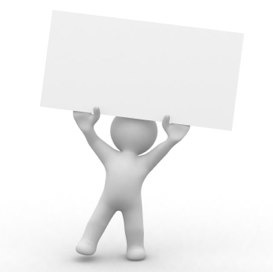 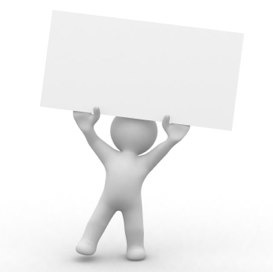 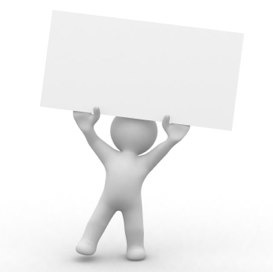 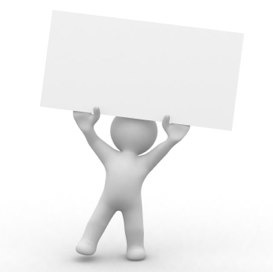 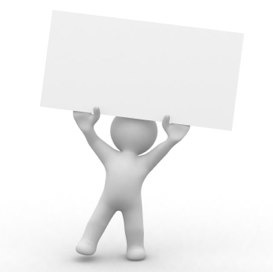 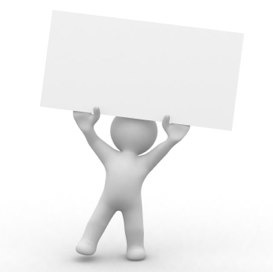 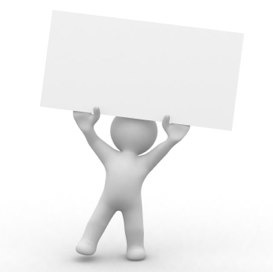 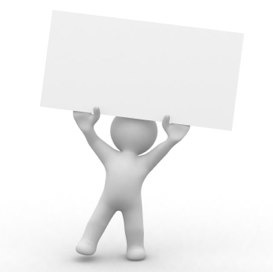 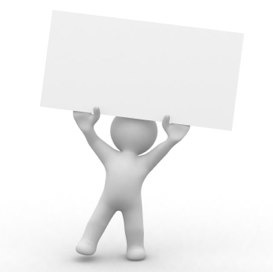 1
1
1
1
1
1
1
1
1
1
1
1
1
1
1
1
1
1
1
1
1
1
1
1
1
1
1
1
1
1
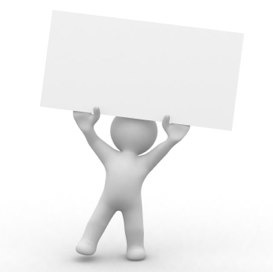 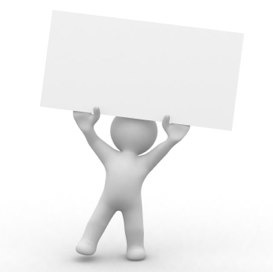 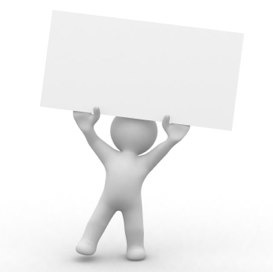 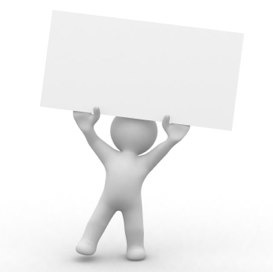 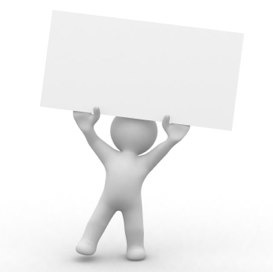 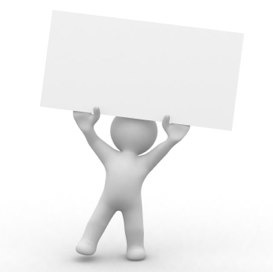 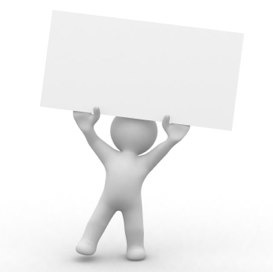 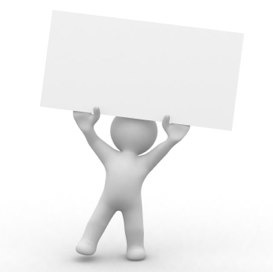 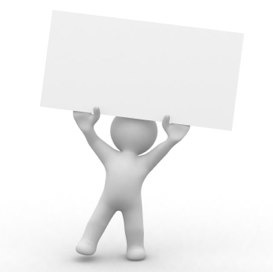 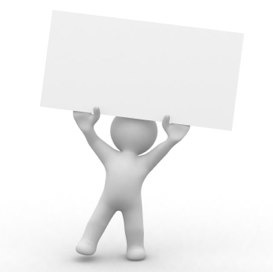 1
1
1
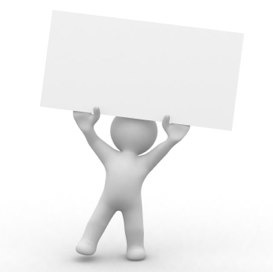 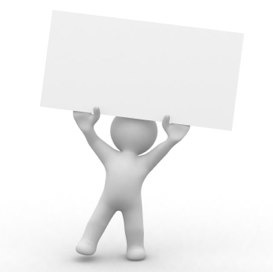 1
1
1
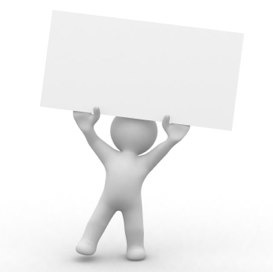 Jack 
1 ช.ม.
Jill 
1 ช.ม.
คุณ 
1 ช.ม.
Joe 
1 ช.ม.
1 ช.ม.
+3 ช.ม.
+9 ช.ม.
+27 ช.ม.
40 ช.ม. วัน
Build a TEAM!สร้างทีม
[Speaker Notes: “I’d rather earn 1% of the efforts of 100 people rather than 100% of my own efforts”]
ค่าคอมมิชชั่นทีม
โกลบัล      ไดมอนต์พูล
ไดเร็คเตอร์โบนัส
เอ็คเซคคิวทีพ โมเมนตั้มพูล
ลูกค้า
ฟาสสตาร์ทโบนัส
เอ็คเซคคิวทีพ โมเมนตั้มพูล
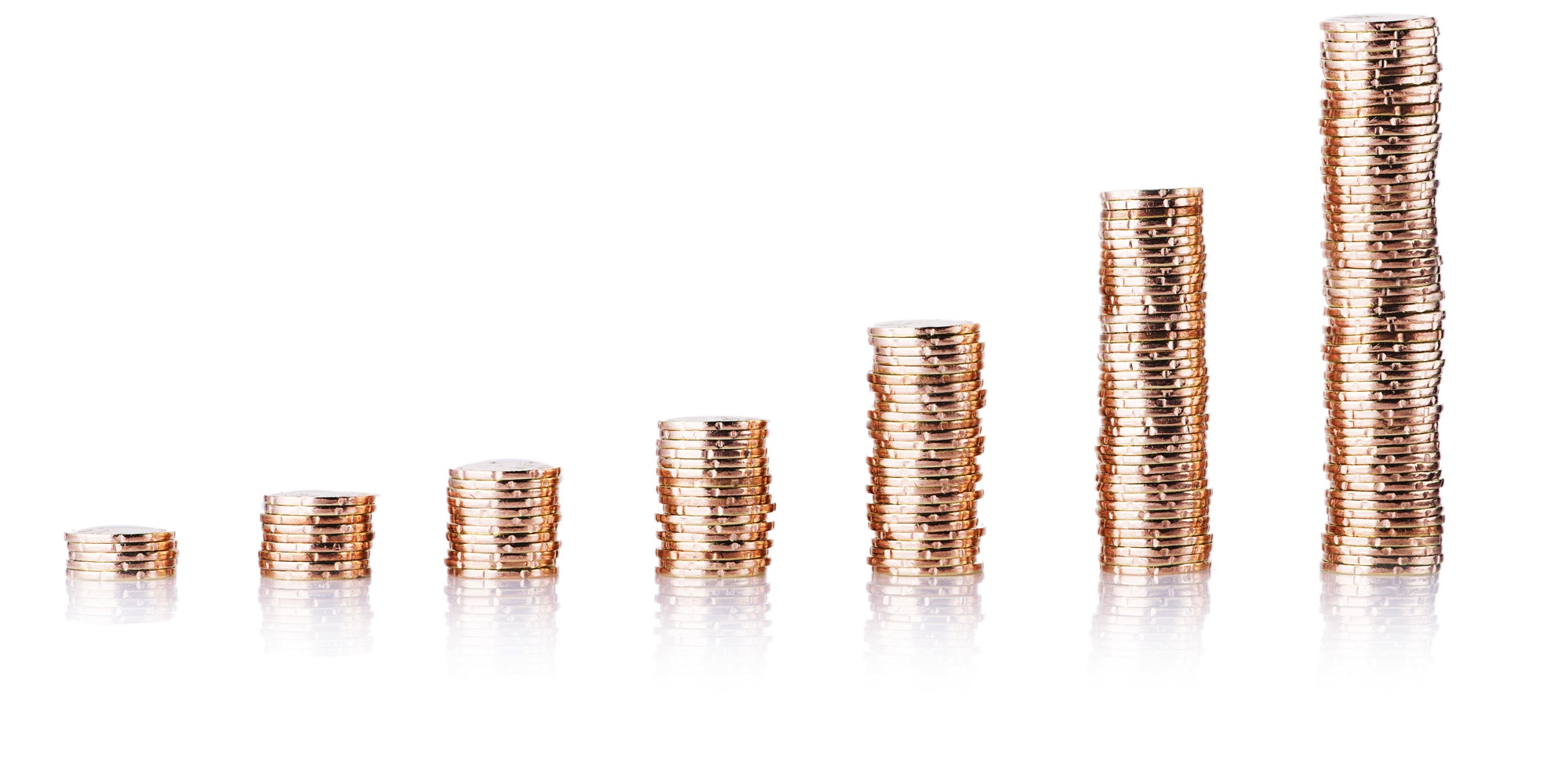 รายได้ไม่จำกัดสำหรับฟูลไทม์
รายได้ทันทีสำหรับพาร์ทไทม์
Compensation Plan
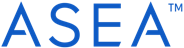 ได้รับเช็ค “ขอบคุณ” 
โดย
เปลี่ยน
ชีวิตของ
คนทั้งโลก
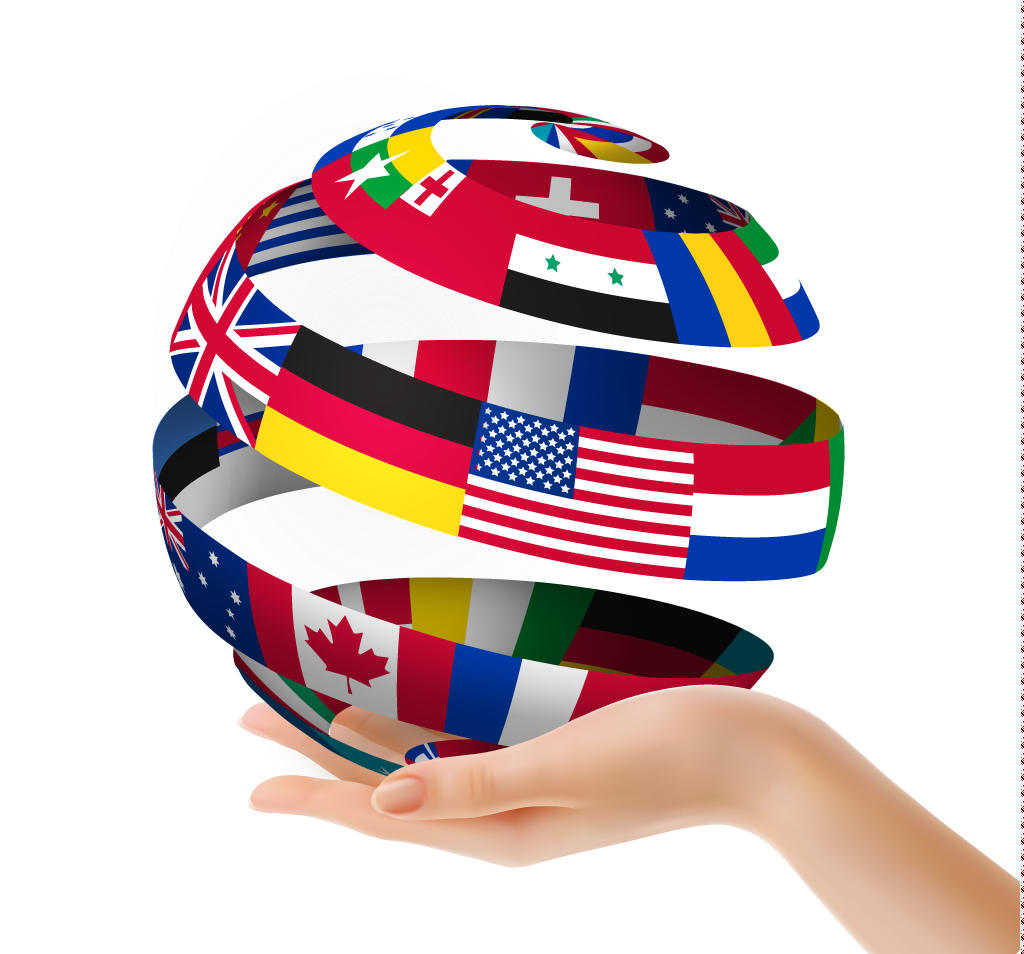 [Speaker Notes: Earn “Thank You” checks
by changing 
lives around 
the globe]
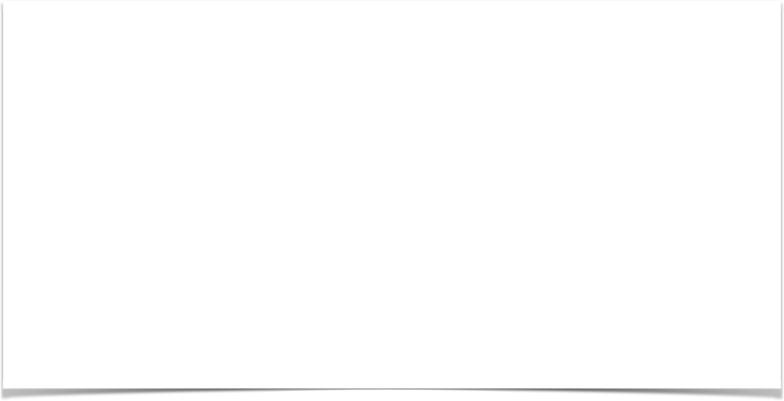 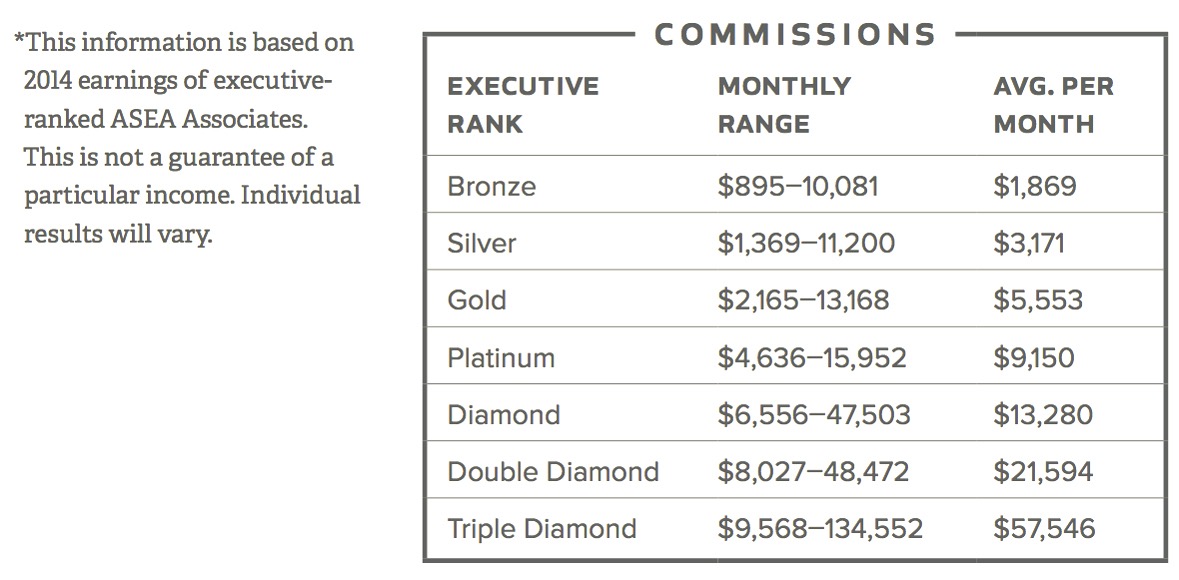 ASEA 2015
 ตัวเลขเป็นดอลลาร์สหรัฐ (ไม่รวม EMP)
You
สร้างช่องทางจัดจำหน่ายของคุณ
[Speaker Notes: Build YourDistributionChannels]
คุณ
ช่องทางจัดจำหน่ายในยุโรปของคุณ
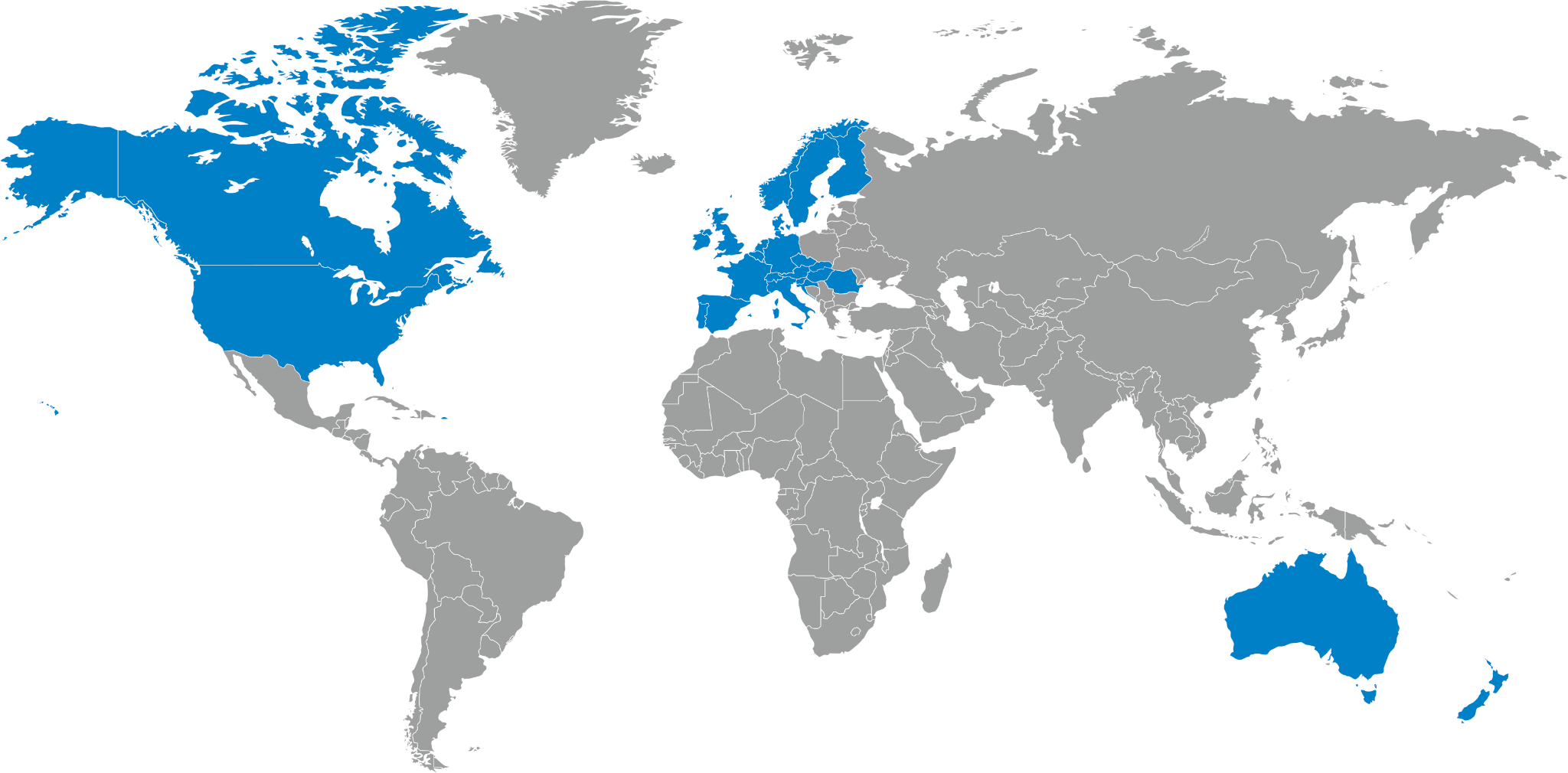 ช่องทางจัดจำหน่ายในเอเชียแลออสเตรเลียของคุณ
ช่องทางจัดจำหน่ายในอเมริกาของคุณ
[Speaker Notes: (Describe the slide)]
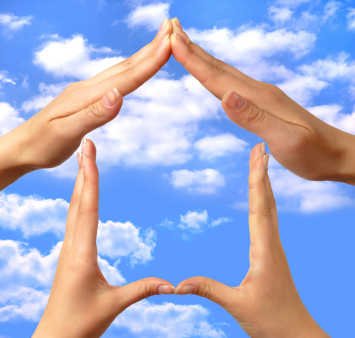 "ไม่มีอะไรที่ดีไปกว่าการหาเลี้ยงชีพในขณะที่สร้างความแตกต่าง"
[Speaker Notes: Our favorite saying is “There is nothing better than making a living while making a difference” , and that has never been more true than with ASEA!]
คุณเลือกบริษัทที่มาเป็นหุ้นส่วนคุณอย่างไร?
มีบริษัทตลาดเครือข่ายมากว่า 3000 บริษัทในโลกนี้
[Speaker Notes: After 15 years with their first company, their former  company started experiencing problems. 
Trish knew that the path to success was to choose 1 company and stick with it long term, but it became apparent that the problems were so extreme, that  it was time to look for a new network marketing company to work with
. How do you choose a network marketing company, when there are  over 3000 companies to choose from?]
โมเลกุลรีดอกซ์เทคโนโลยี
ความแตกต่าง
ผู้สร้างหมวดหมู่ที่แท้จริง
แนวหน้าใหม่ของวิทยาศาสตร์

ยั่งยืน
มีสิทธิบัตรที่แข็งแกร่ง
ไม่มีคู่แข่ง
ไม่มีใครลอกเลียนแบบ

ความได้เปรียบ
ได้ผลอย่างมีความหมาย
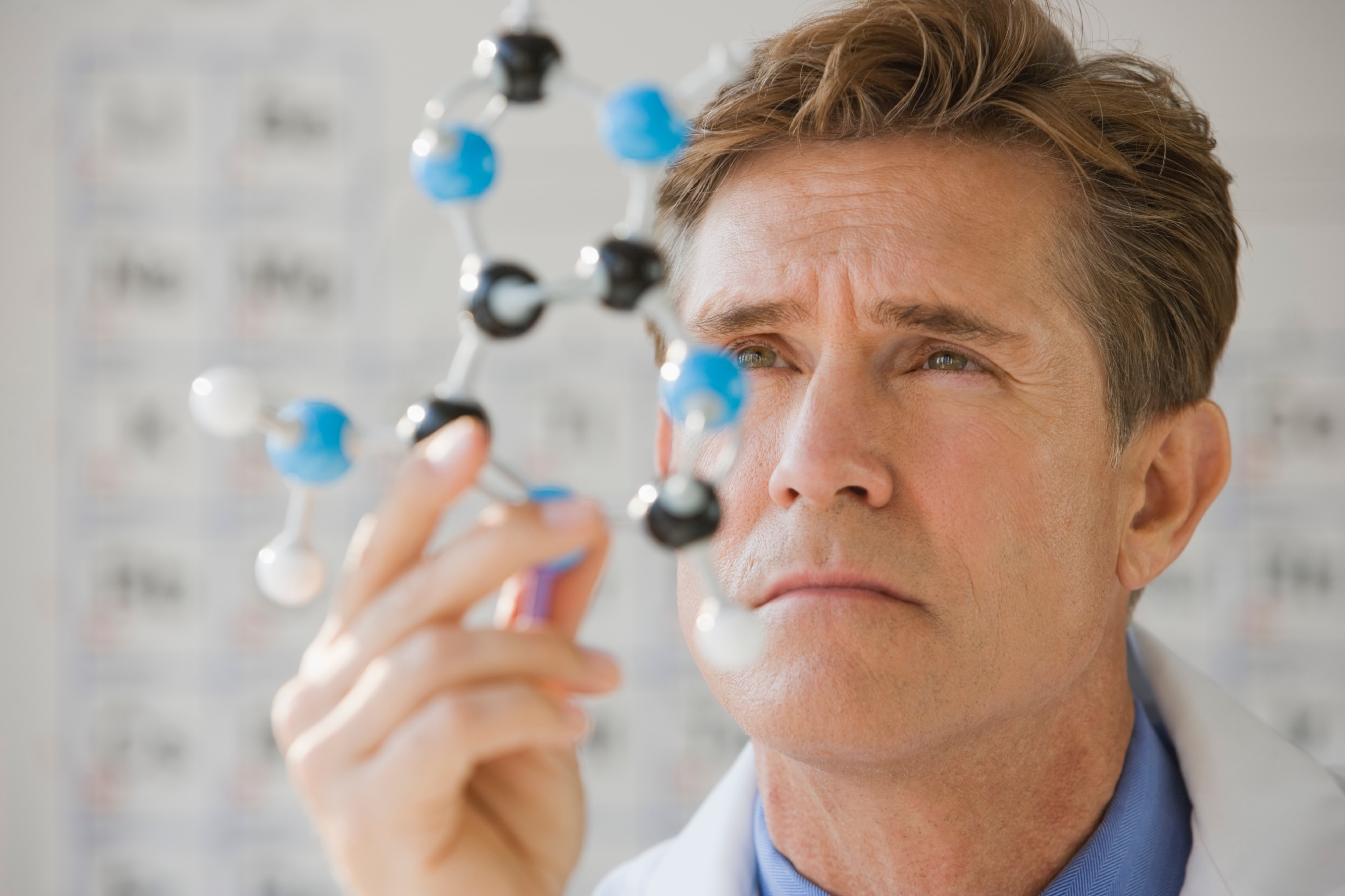 [Speaker Notes: Trish was especially impressed with ASEA’s  Redox Signalling Technology: 
it was Different. ASEA is the only company in the world that  has developed Redox Signalling technology. ASEA is a true category creator , developing products based on a new frontier of science.
ASEA’s  difference is sustainable:  due to  ASEA’s many patents, that are constantly being layered and updated, ASEA has zero  competition and no copy cats.
ASEA’s products deliver meaningful results that truly change people’s lives]
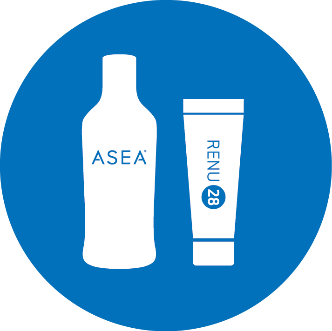 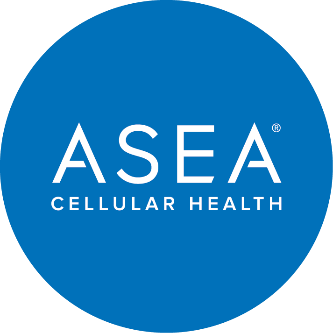 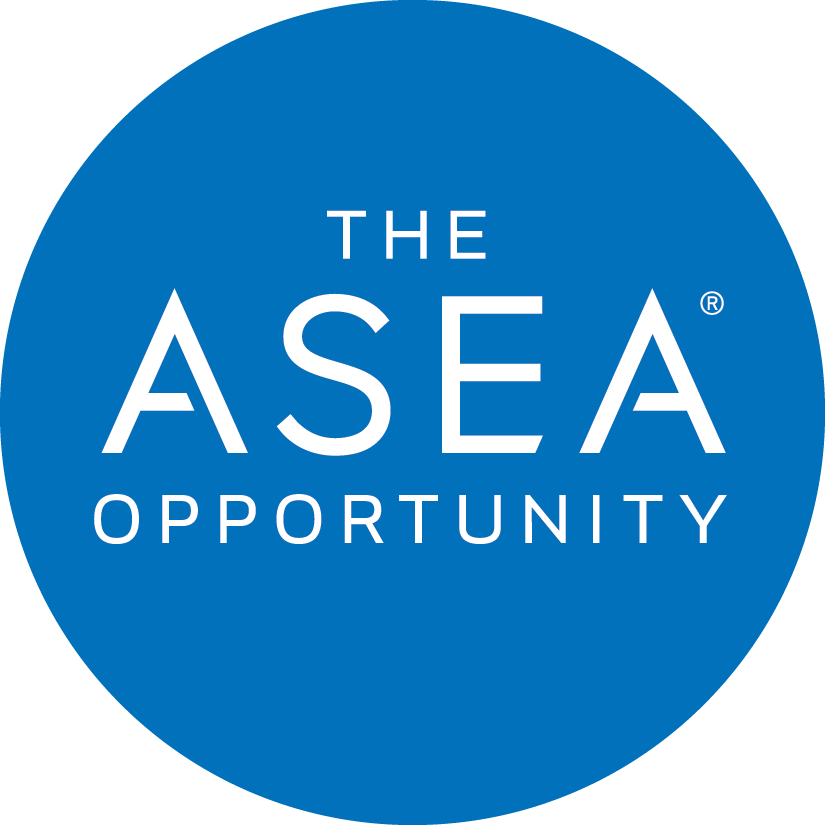 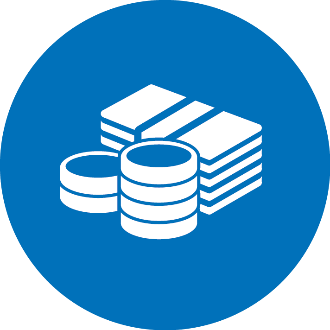 ผลิตภัณฑ์Products
บริษัทCompany
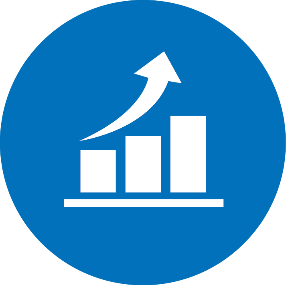 แผนค่าตอบแทนCompensation Plan
โอกาสTiming
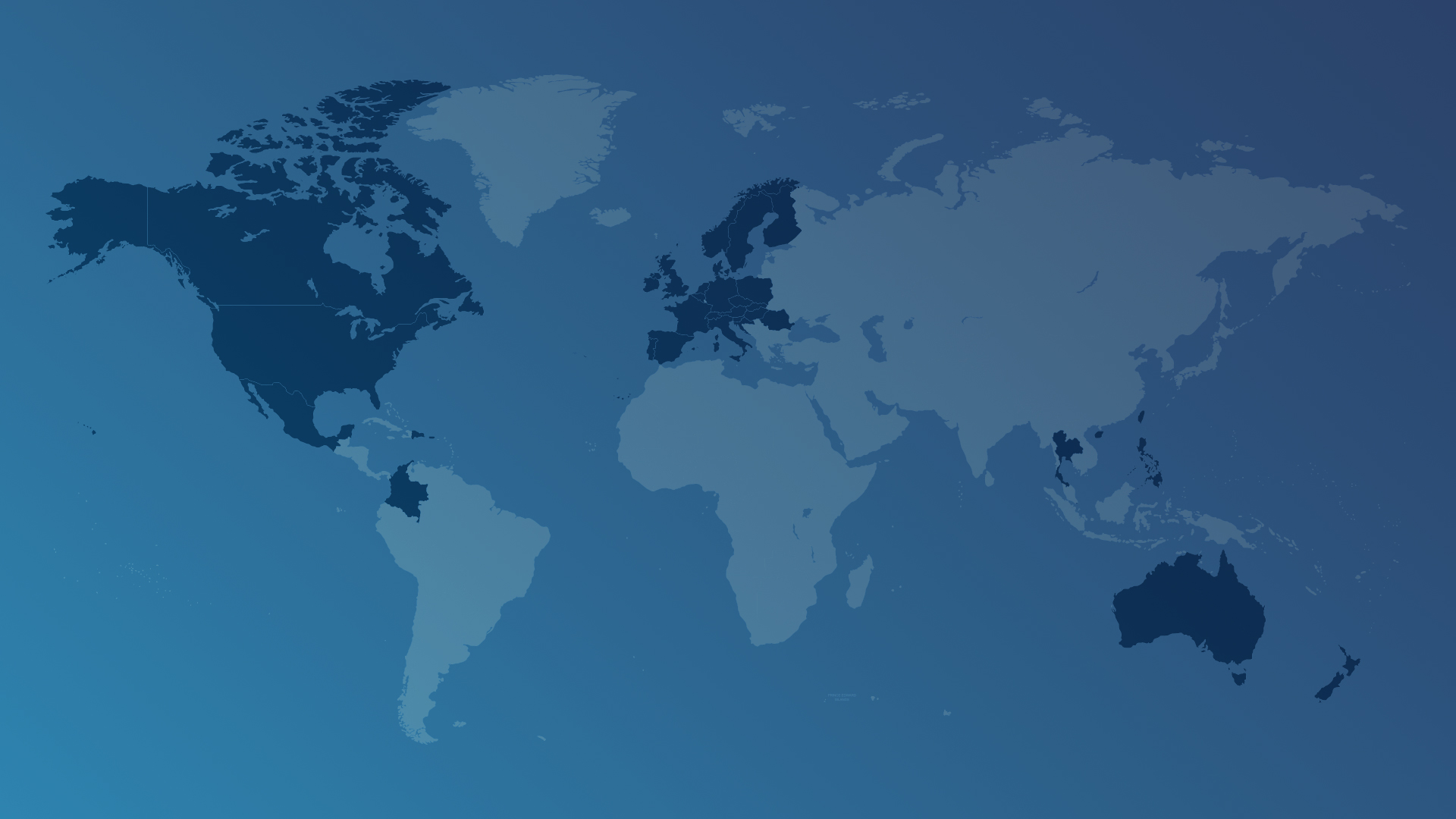 ผ่านช่วงเริ่มต้นมาแล้ว กำลังอยู่ในช่วงขาขึ้น
กำลังเร่งความเจริญเติบโต
[Speaker Notes: Post-Startup, Pre-Momentum 
Growth is accelerating]
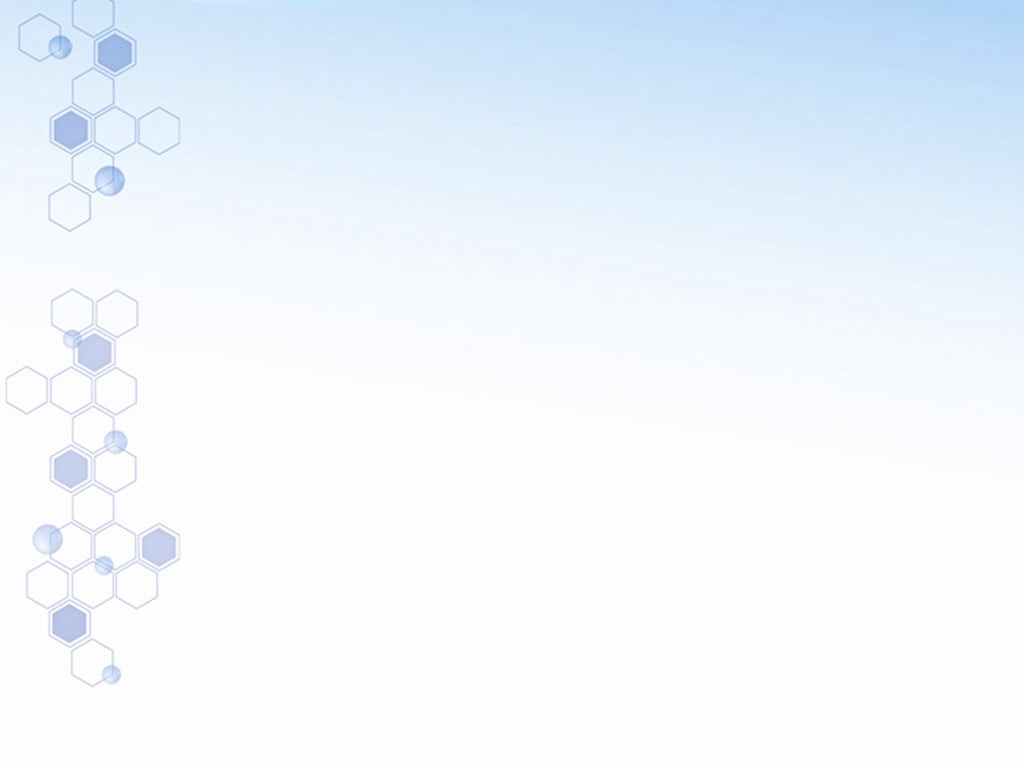 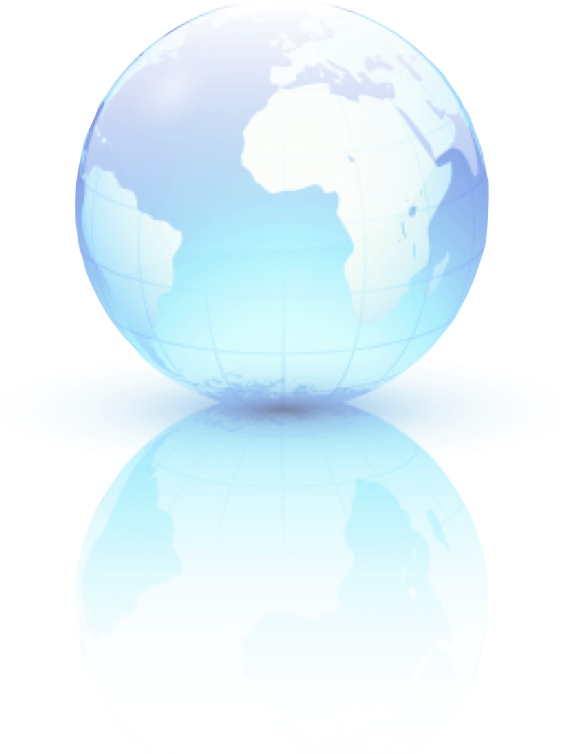 คุณเปลี่ยนชีวิต            
ASEA
[Speaker Notes: You can change your life with ASEA!]
31สิงหาคม2018
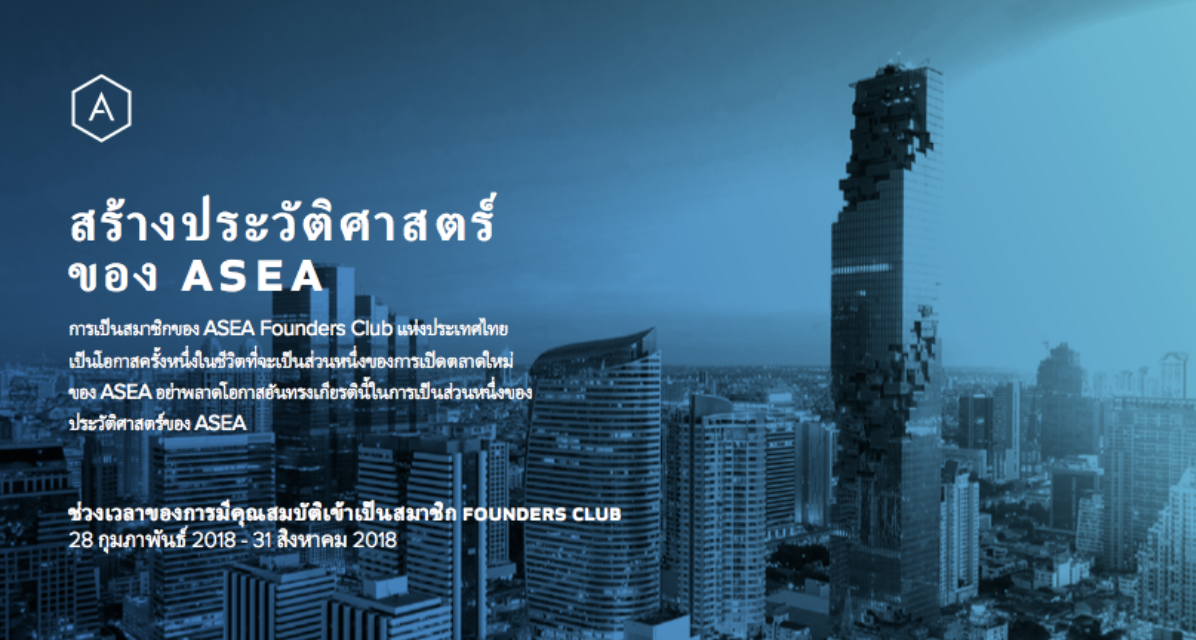 [Speaker Notes: Make history of asea
ASEA Founders Club is an opportunity to be a part of ASEA Founders Club. This is a part of the ASEA calendar.
Time of qualification to become founders club member 28 August 2018-31 August 2018]
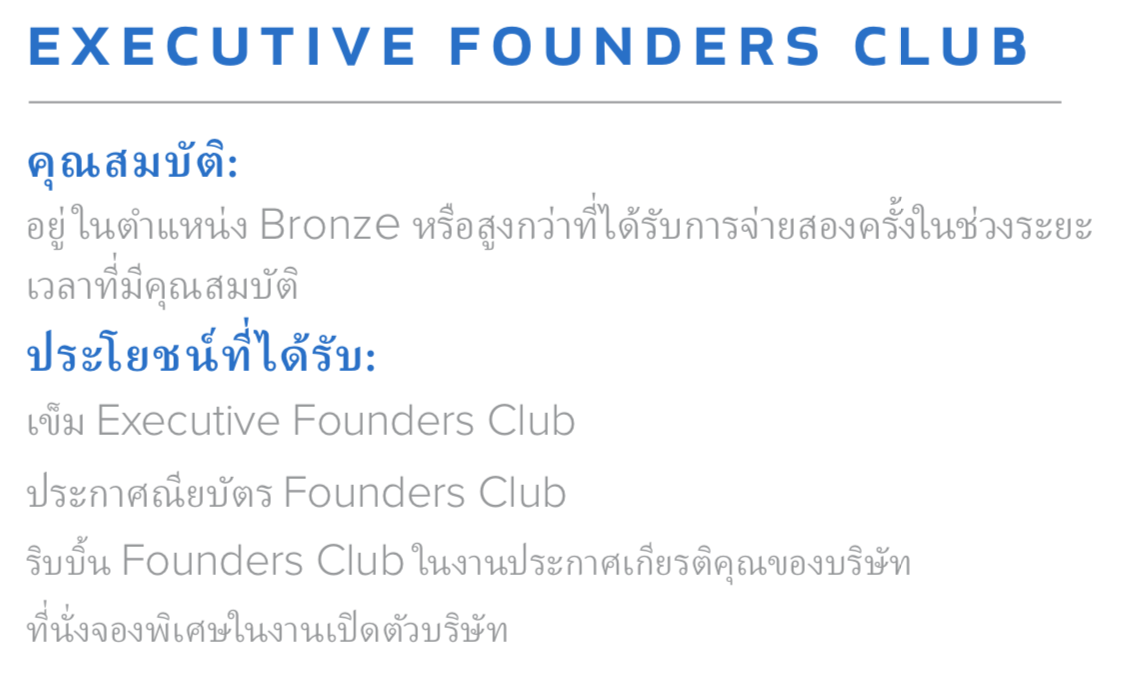 [Speaker Notes: Qualification: in Bronze or higher, with two payouts during the period. Time to treasure
Benefits:
Needle Executive Founders Club
Founders Club Founders Club in Foundry Club of Bursa I have a special reservation at the opening ceremony.]
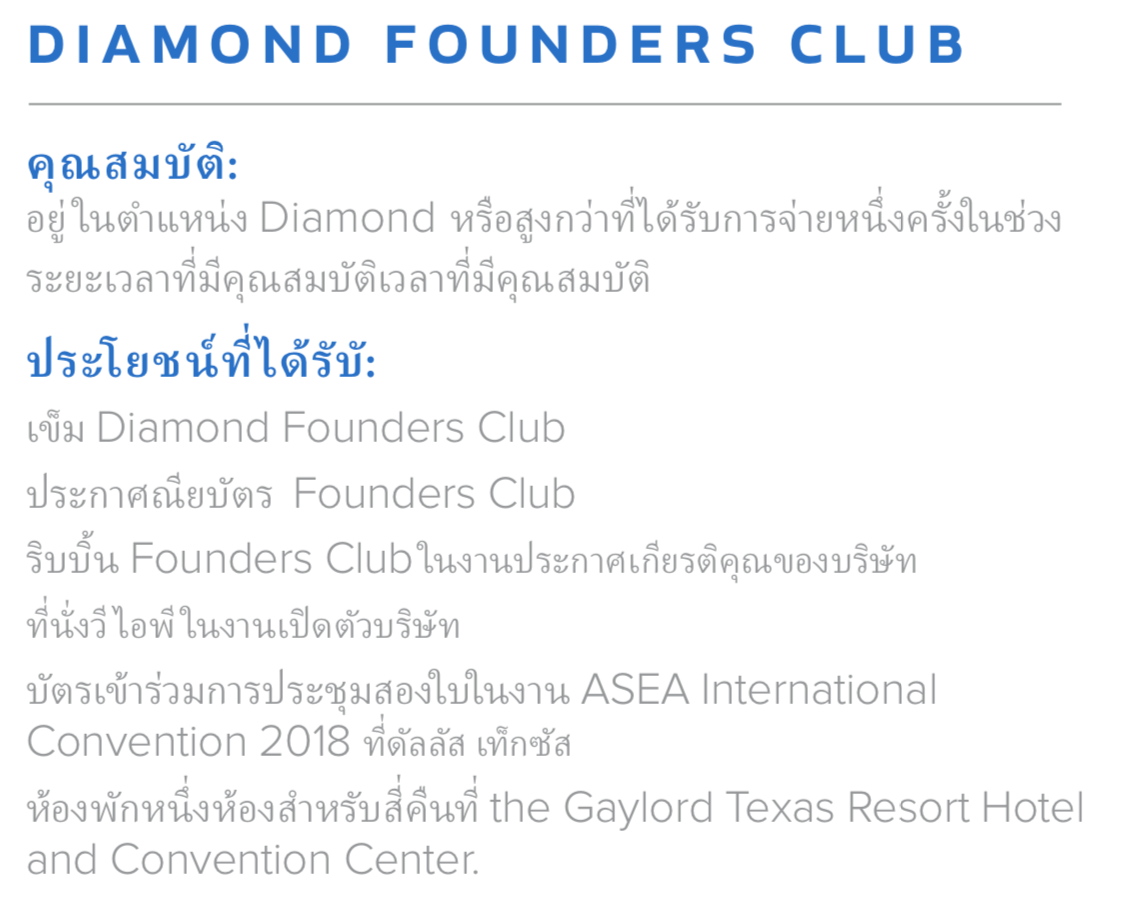 [Speaker Notes: Qualification: In Diamond or higher, with one pay in the range. The period of time is the property of the property.
Benefits:
Diamond Founders Club
Founders Club
FoundryClub in FoundryClub
VIP seats at the opening ceremony.
Attendance of two meetings at the ASEAInternational Convention 2018.
Guest Room By theGaylordTexasResortHotel and Convention Center.]
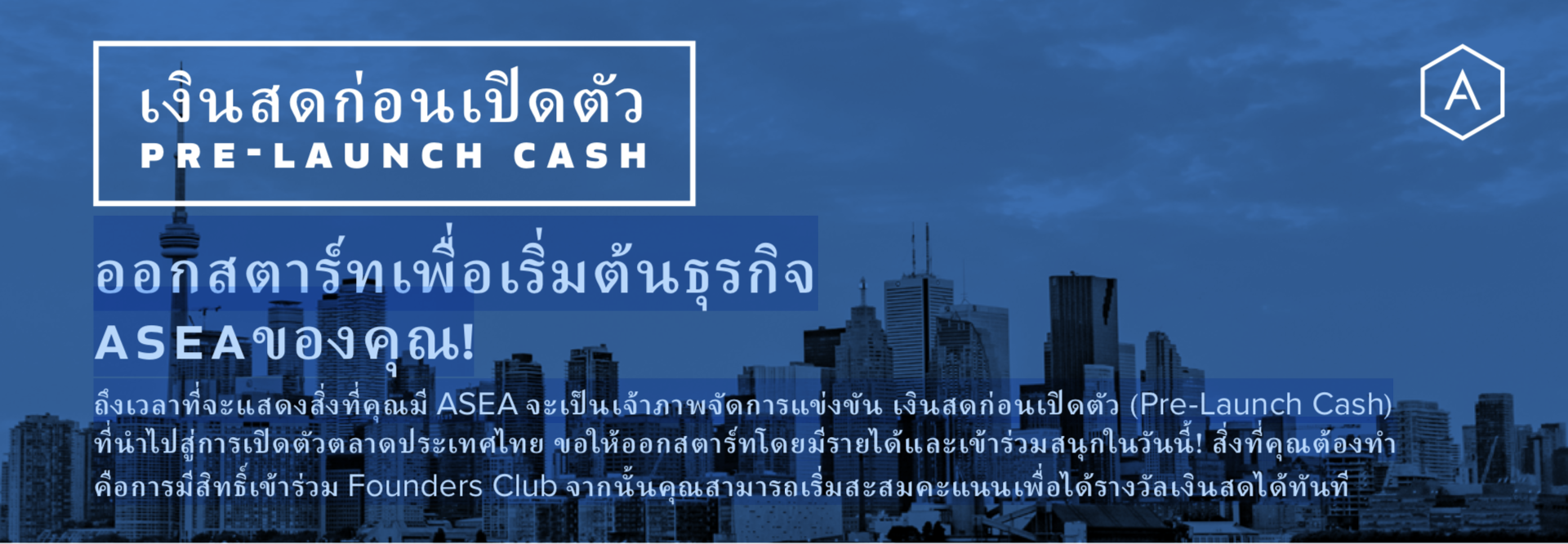 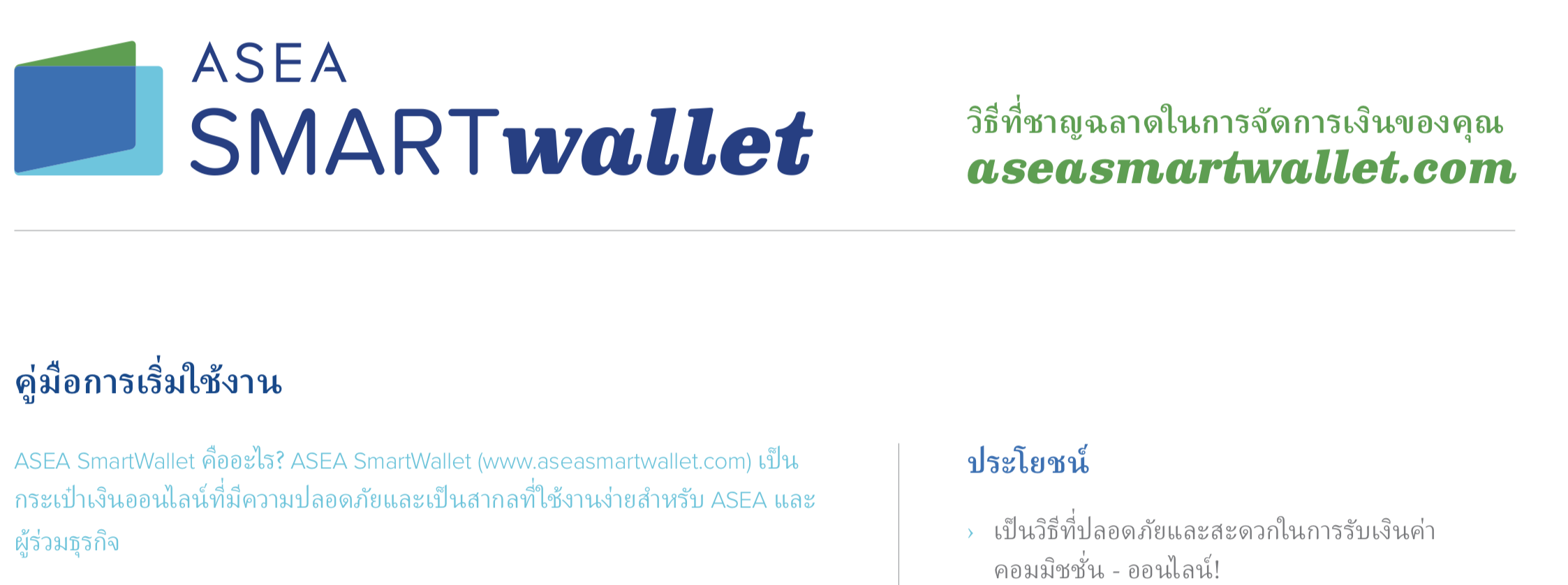 ASEA Thailand Office
63 อาคารแอทธินี ทาวเวอร์ ชั้น 23
นี้ถนนวิทยุ ลุมพินี ปทุมวัน กรุงเทพฯ
10330
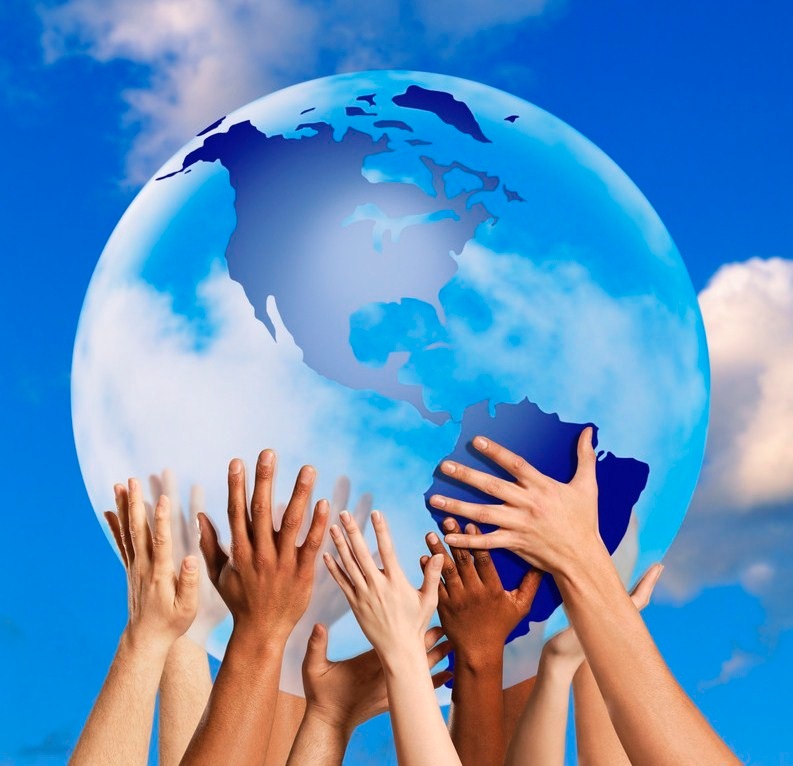 อาเซียกำลังเปลี่ยนโลกหนึ่งเซลล์ในแต่ละครั้ง
[Speaker Notes: ASEA is changing the world 1 cell at a time]
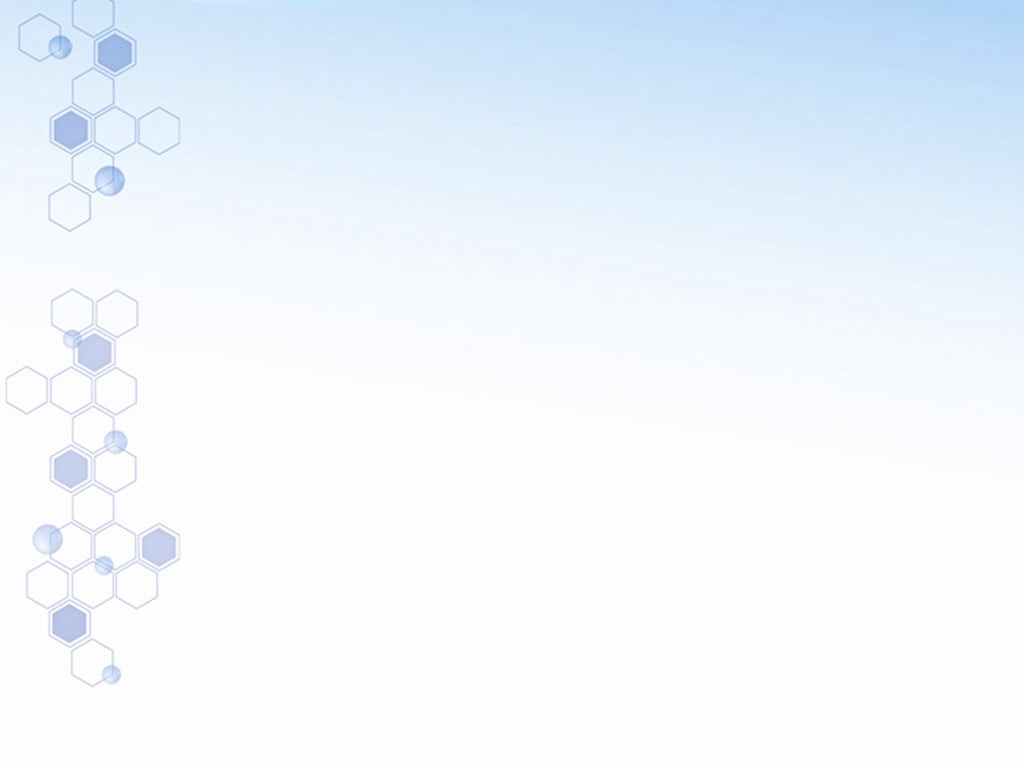 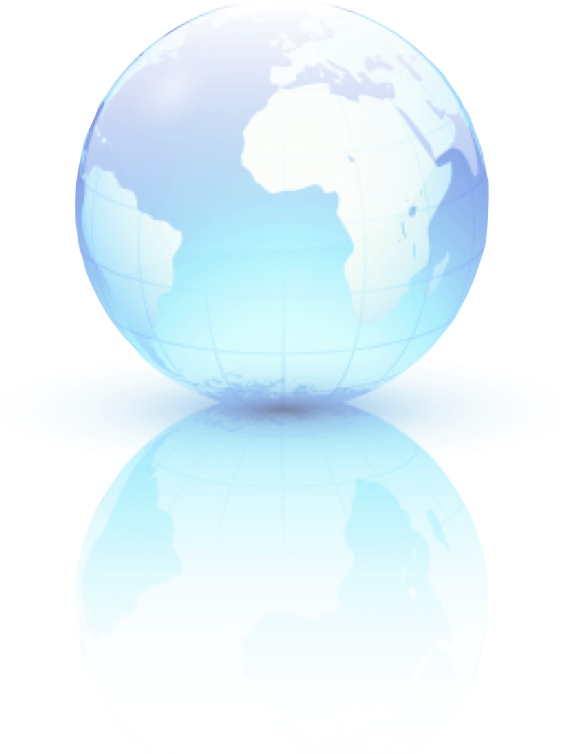 คุณเปลี่ยนชีวิตคุณได้กับ
ASEA
[Speaker Notes: You can change your life with ASEA!]